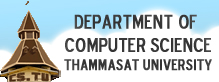 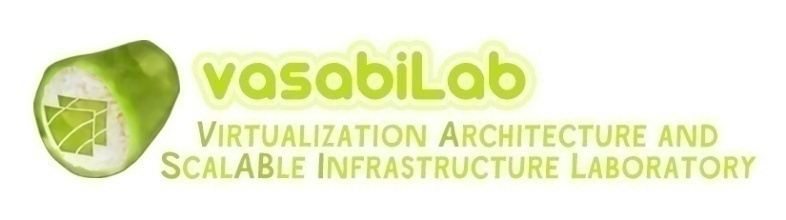 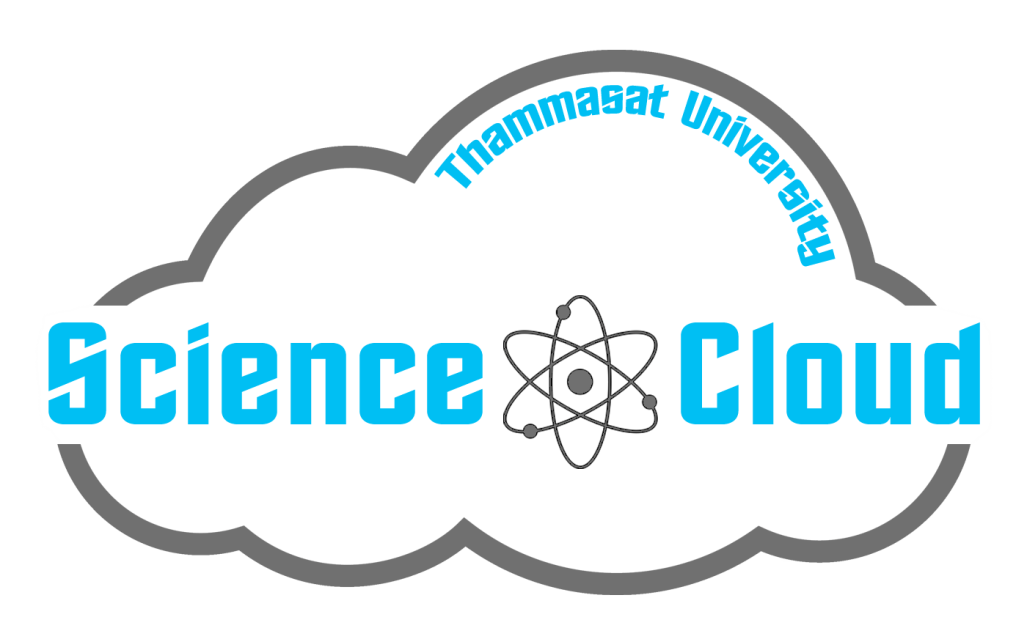 OpenStackTutorial
Vasinee Siripoonya
Kasidit Chanchio
Vasabilab
Conduct Virtualization and Cloud Computing 
Promote OpenStack in Thailand
Our Current Projects


                      (http://vasabilab.cs.tu.ac.th)
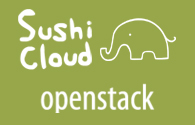 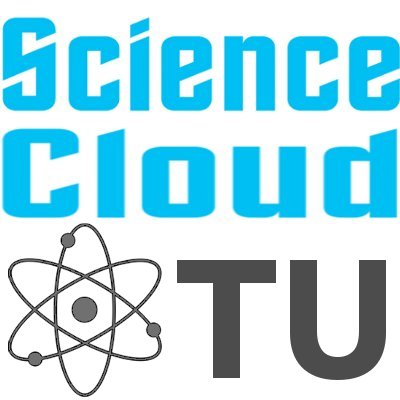 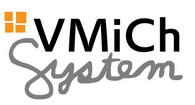 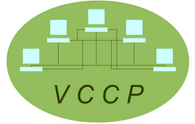 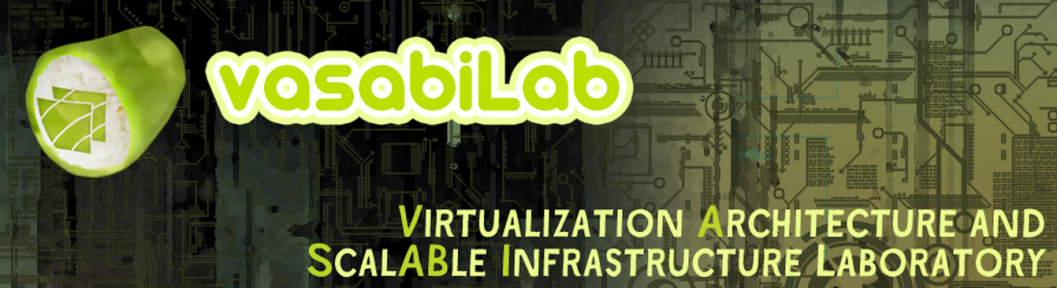 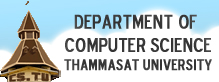 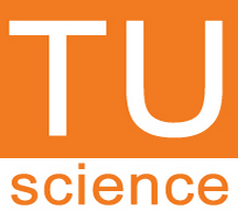 Outline
Introduction to Cloud Computing
OpenStack Overview
OpenStack Demo
Cloud Computing
Cloud Computing ‘s characteristics:
Scale with increasing demand
Accessible anytime
Have Cloud operating system to manage resources and hide details from users
Pay Per Uses
1. Scalability
Processing resources for 1
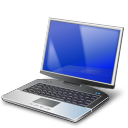 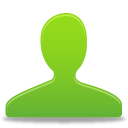 Processing resources for an organization
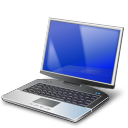 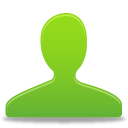 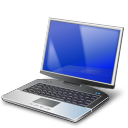 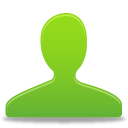 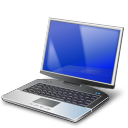 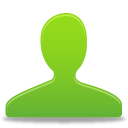 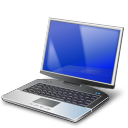 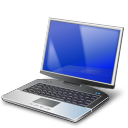 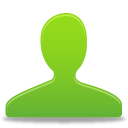 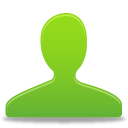 2. Accessible Anytime
Required 
Resources
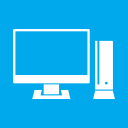 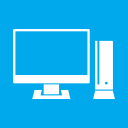 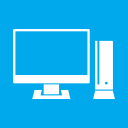 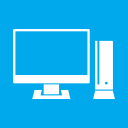 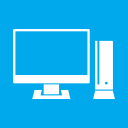 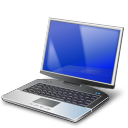 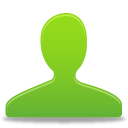 Time
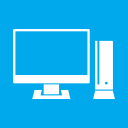 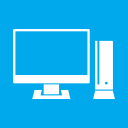 Required 
Resources
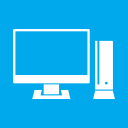 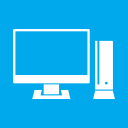 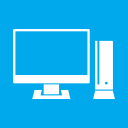 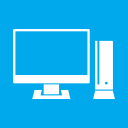 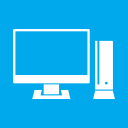 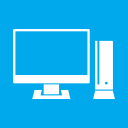 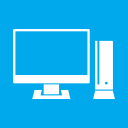 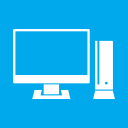 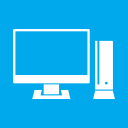 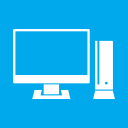 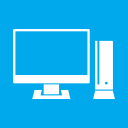 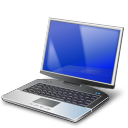 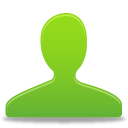 Time
3. Cloud Operating Systems
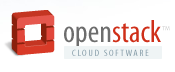 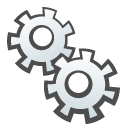 Cloud OS
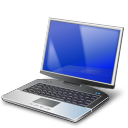 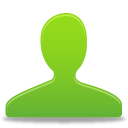 4. Pay Per Uses
May
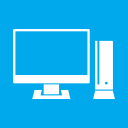 Required 
Resources
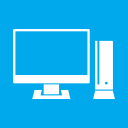 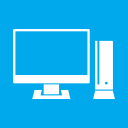 Feb
Jun
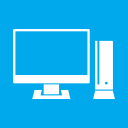 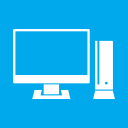 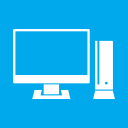 Jan
Mar
Apr
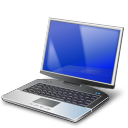 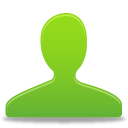 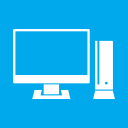 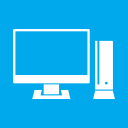 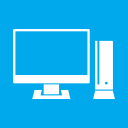 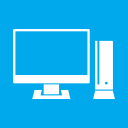 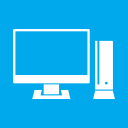 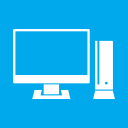 Time
May
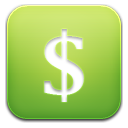 Required 
Resources
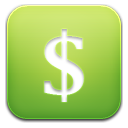 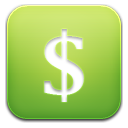 Feb
Jun
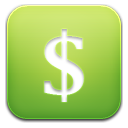 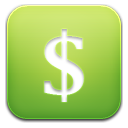 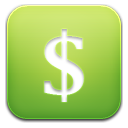 Jan
Mar
Apr
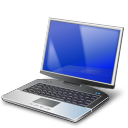 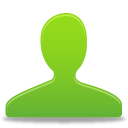 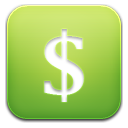 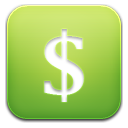 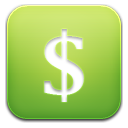 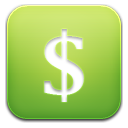 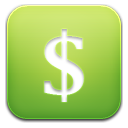 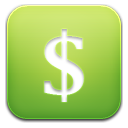 Time
Type of Services: Software
SaaS
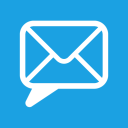 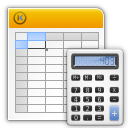 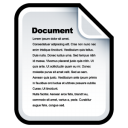 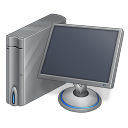 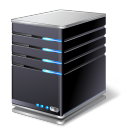 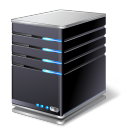 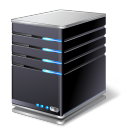 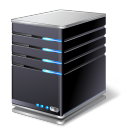 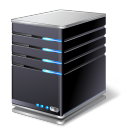 Type of Services: Platform
PaaS
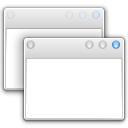 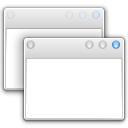 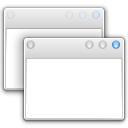 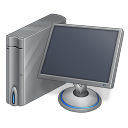 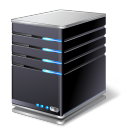 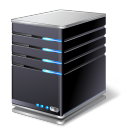 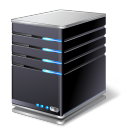 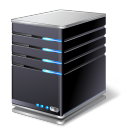 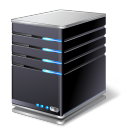 Type of Services: Infrastructure
IaaS
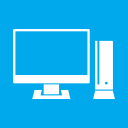 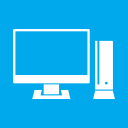 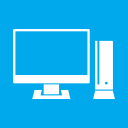 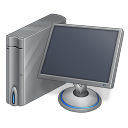 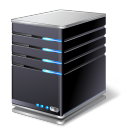 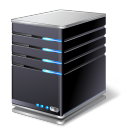 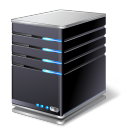 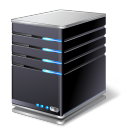 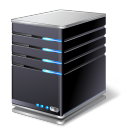 Cloud Layers
SaaS
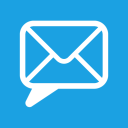 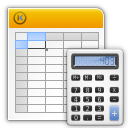 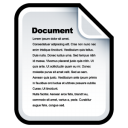 PaaS
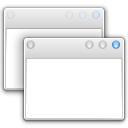 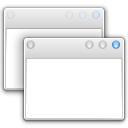 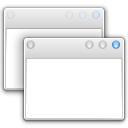 IaaS
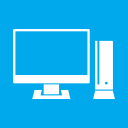 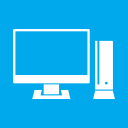 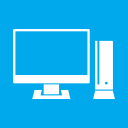 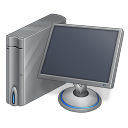 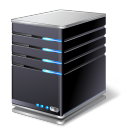 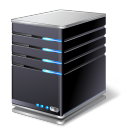 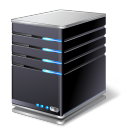 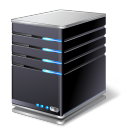 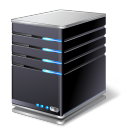 Service Space
Private Cloud

 Use within org 
 Org pays
 Share resources within org
Public Cloud

 Use on Internet 
 Pay per uses
 Share resources with everyone
Lower 
demands
Higher 
demands
Hybrid Cloud
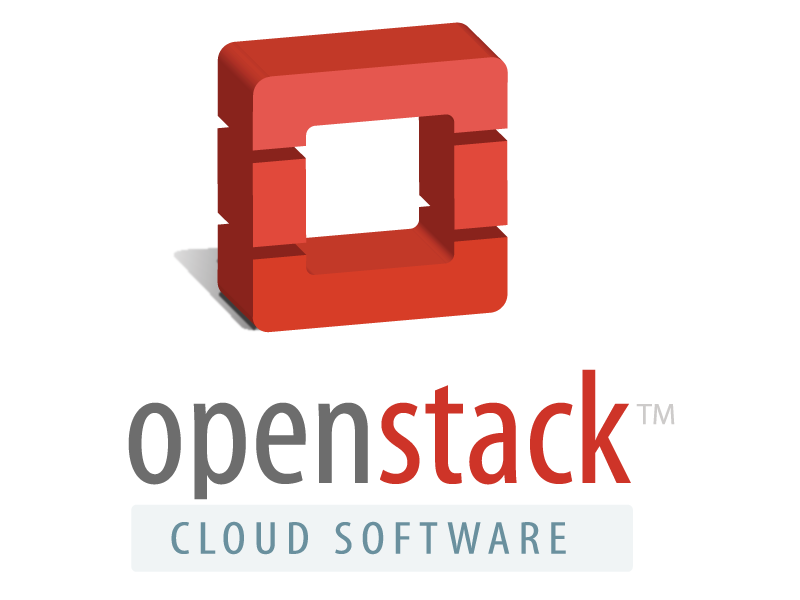 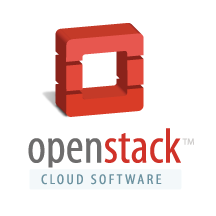 OpenStack Overview
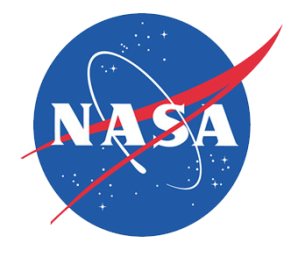 Cloud OS developed by Rackspace and NASA
Infrastructure as a Service
Support Private Cloud and Public Cloud
Open Source (Apache 2.0 license)
OpenStack Foundation
Popular and widely supported
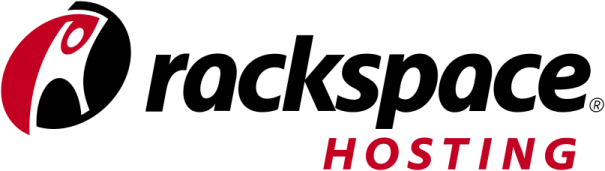 What OpenStack provide?
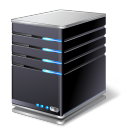 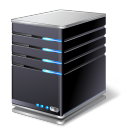 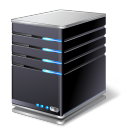 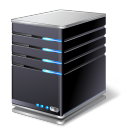 1. manage virtual machines
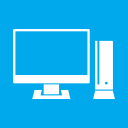 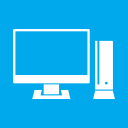 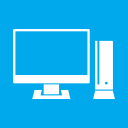 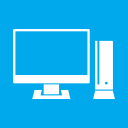 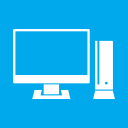 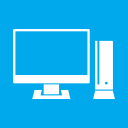 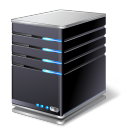 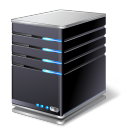 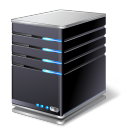 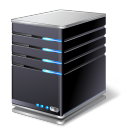 2. manage virtual networks
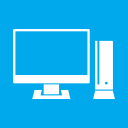 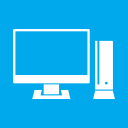 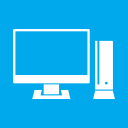 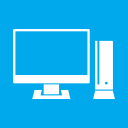 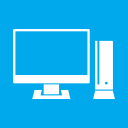 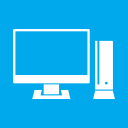 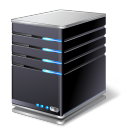 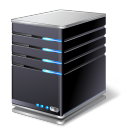 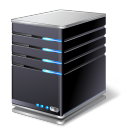 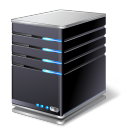 3. manage virtual storages
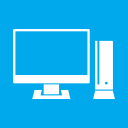 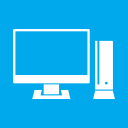 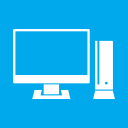 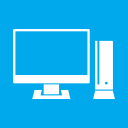 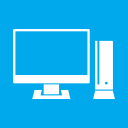 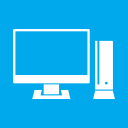 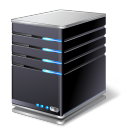 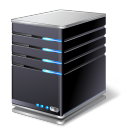 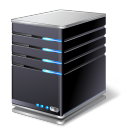 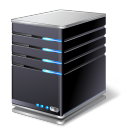 4. Multi-tenents
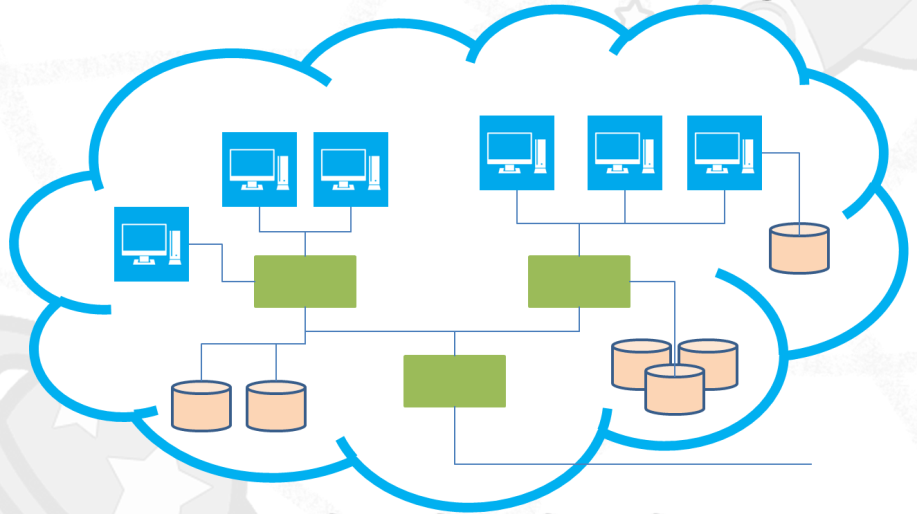 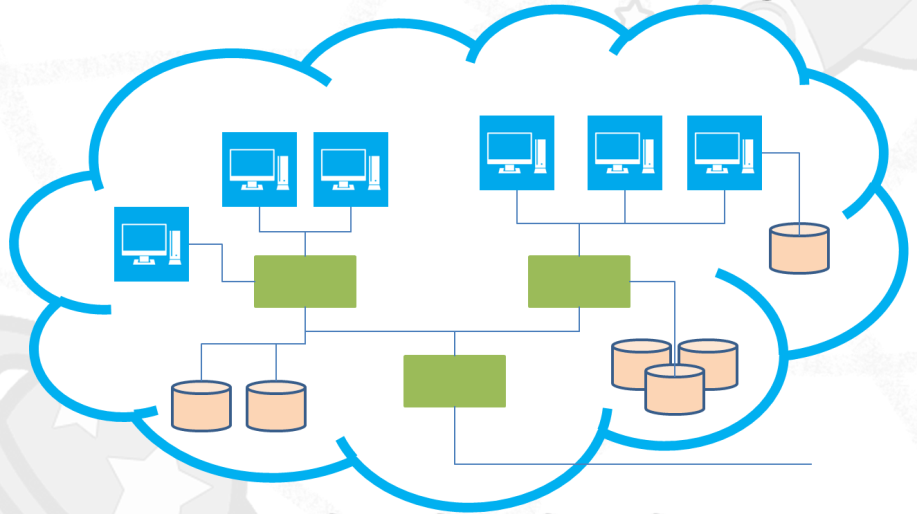 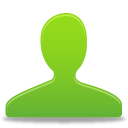 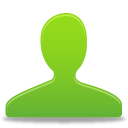 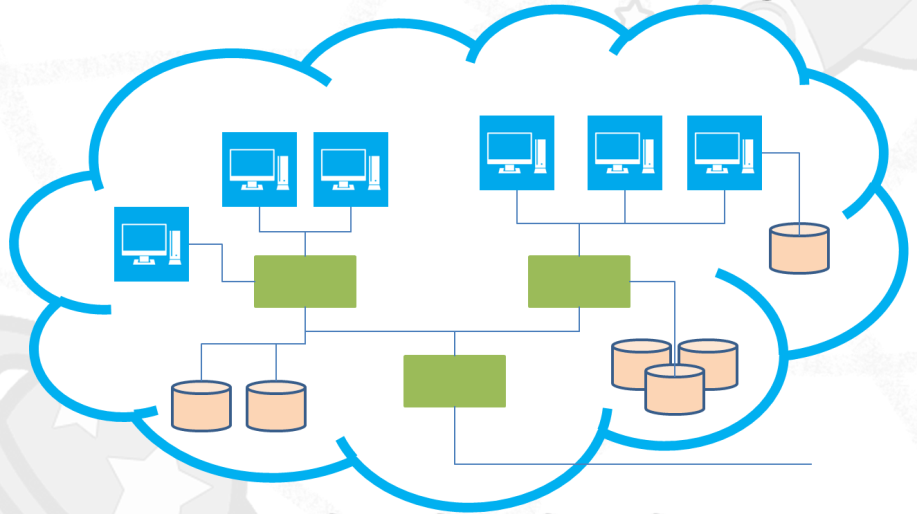 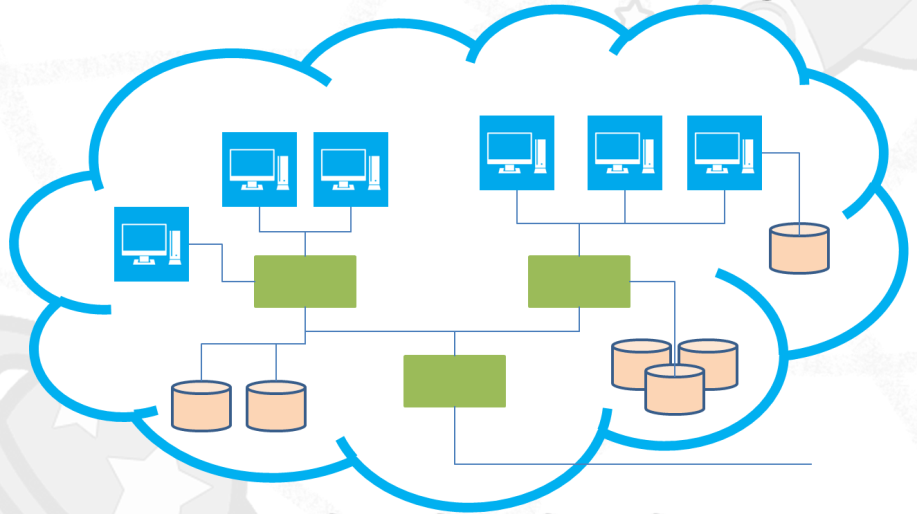 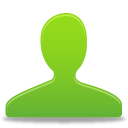 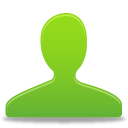 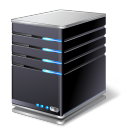 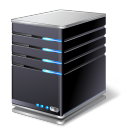 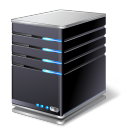 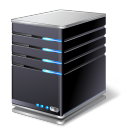 OpenStack ปฏิบัติการอยู่ใน Layer ไหน
User IT Infrastructure
Cloud OS
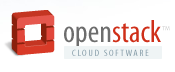 Virtualization/OS
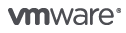 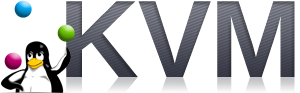 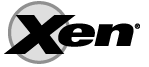 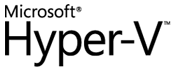 Hardware/Storage/Network
OpenStack Components
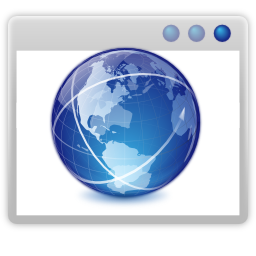 DASHBOARD
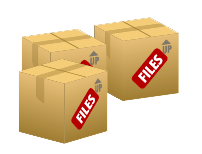 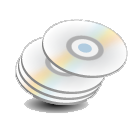 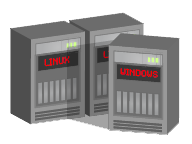 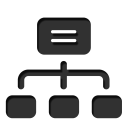 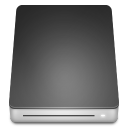 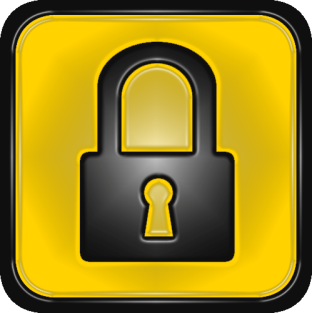 KEYSTONE
OpenStack Dashboard (Horizon) : Web-based User interface



OpenStack Identity Service (Keystone) : Authentication and authorization
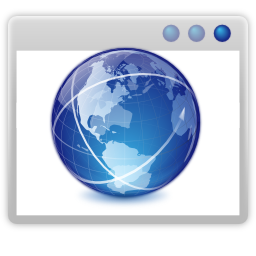 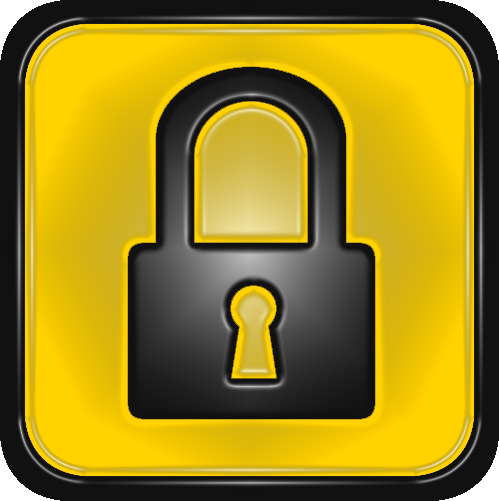 OpenStack Components
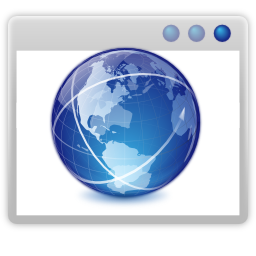 NOVA
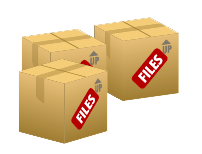 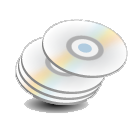 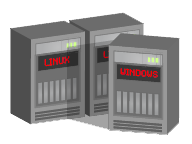 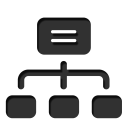 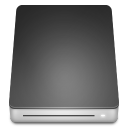 QUANTUM
GLANCE
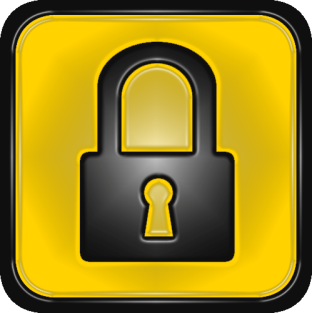 OpenStack Compute (Nova): create and manage VMs
OpenStack Image Service (Glance): manage VM images and snapshots
OpenStack Network (Quantum): manage virtual network
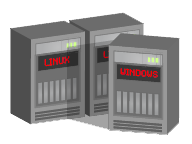 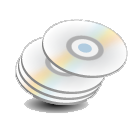 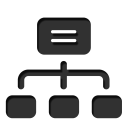 OpenStack Components
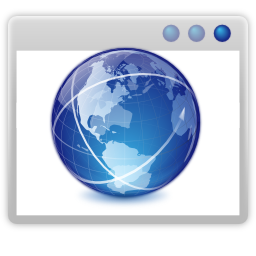 SCIENCE
CLOUD
SWIFT
CINDER
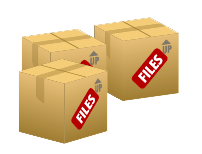 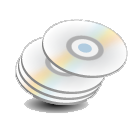 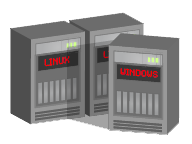 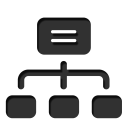 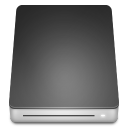 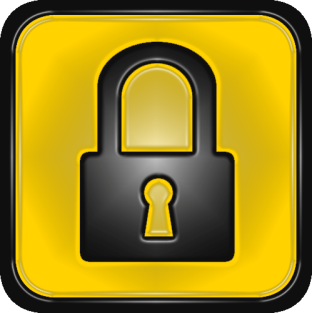 OpenStack Object Storage (Swift): manage storage Object 
OpenStack Block Storage (Cinder): manage Virtual Storage Device
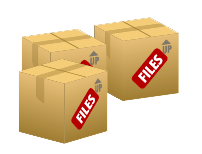 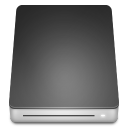 OpenStack Operation
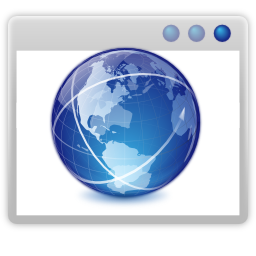 1.User Login
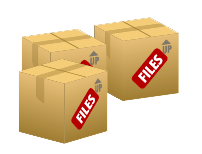 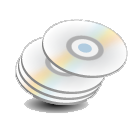 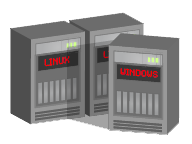 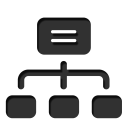 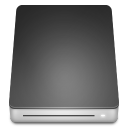 2. Authen and give Token
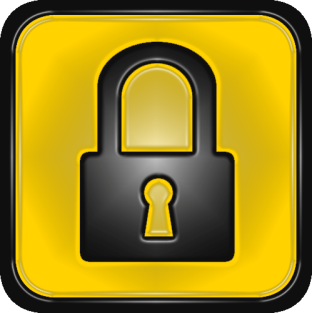 OpenStack Operation
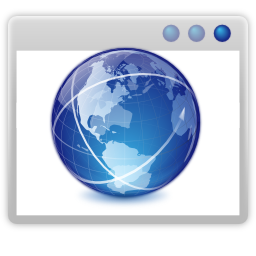 3. Issue create VM request
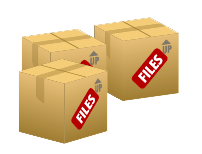 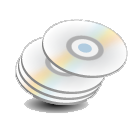 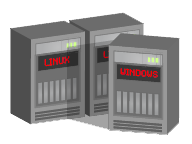 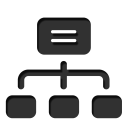 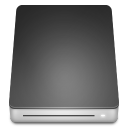 4. Nova choose machine to run VM
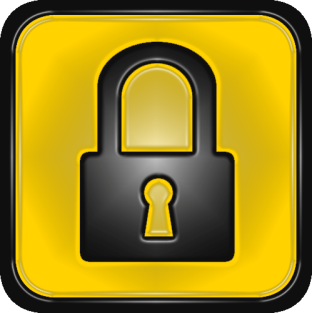 OpenStack Operation
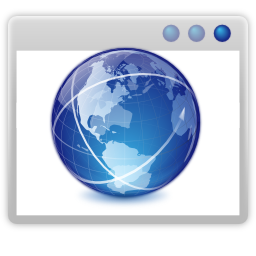 5. config network on compute and net nodes
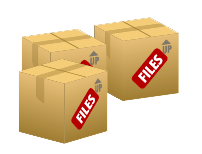 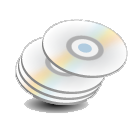 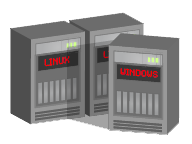 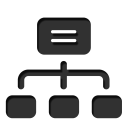 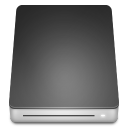 6. Nova copy image from glance to compute node
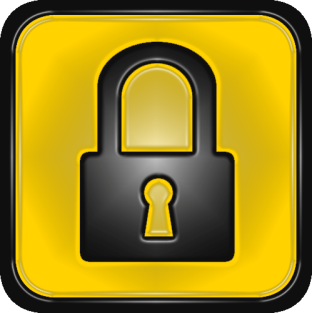 7. Nova run VM on compute node
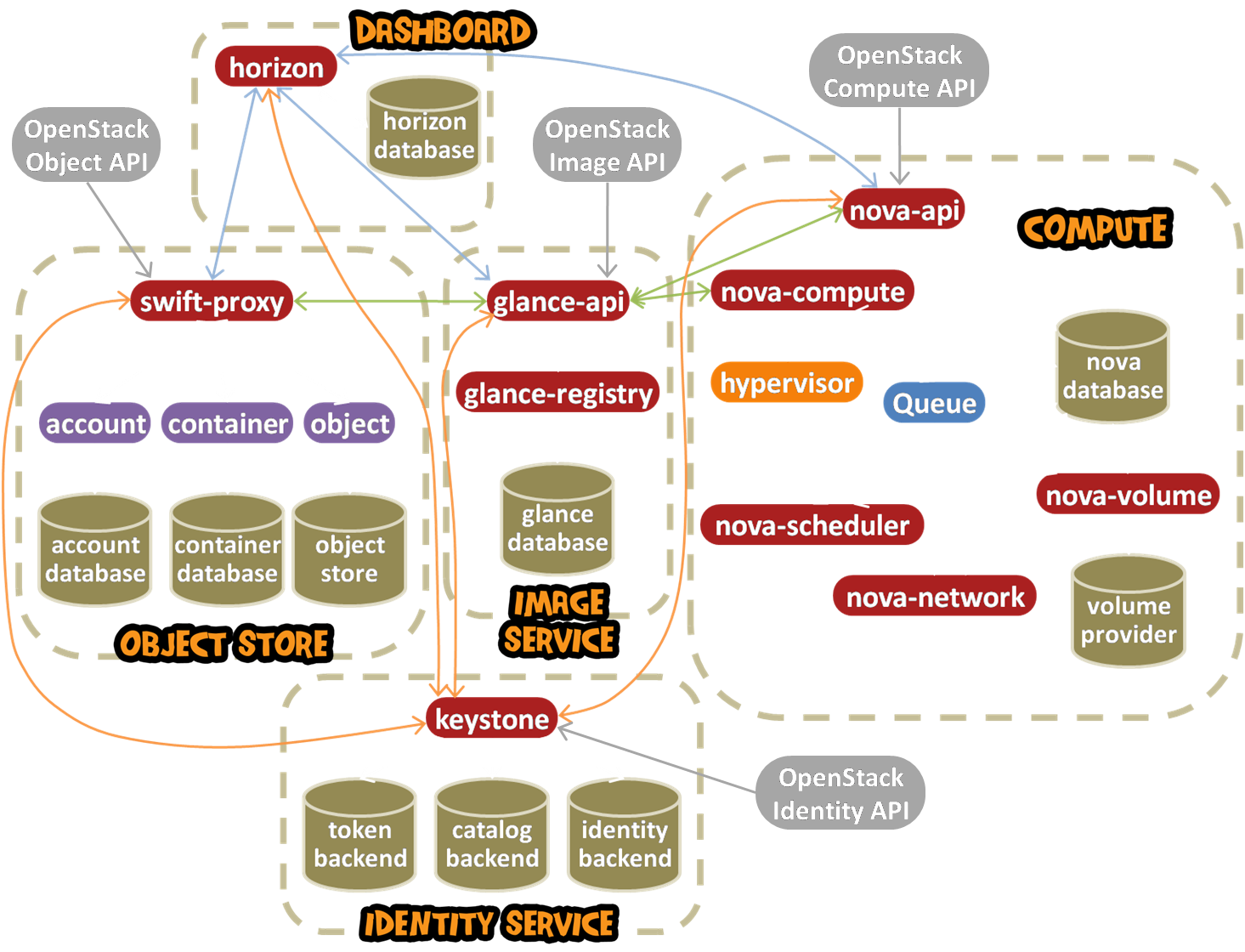 OpenStack
Architecture
[Speaker Notes: Now, this is the overall openstack architecture. You may notice that there are five groups of software component here. And, each component interact with one another by calling API. We will discuss how each compoent work later on.]
interface with users and make management decisions
OpenStack Arhitecture
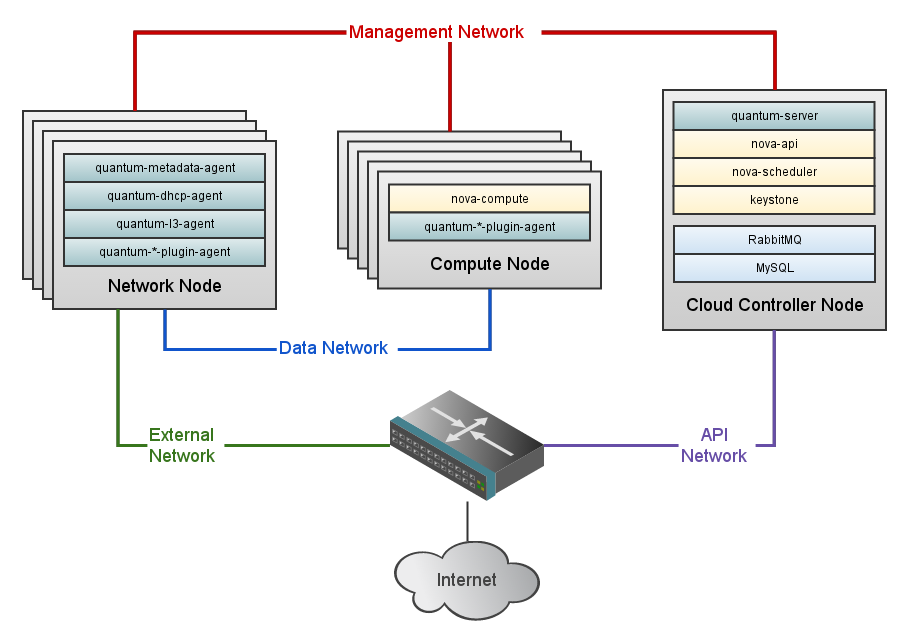 run VM and store files
Send/receive packets with outside world
Hardware RecommendationsRecommended hardware configurations for a minimum production deployment for the cloud controller nodes
http://docs.openstack.org/
Hardware RecommendationsRecommended hardware configurations for a minimum production deployment for the compute nodes
http://docs.openstack.org/
ScienceCloud System Architecture
Data Network
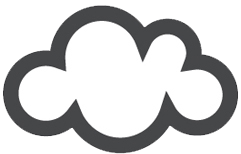 Compute Node:
nova-compute
Quantum-plugin
Cloud Controller: 
nova-compute
nova-network
nova-scheduler
nova-api
Keystone
Dashboard
glance
Quantum-agents
Quantum-plugin
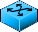 Mangmt Network
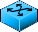 Compute Node:
nova-compute
Quantum-plugin
Compute Node:
nova-compute
Quantum-plugin
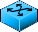 Compute Node:
nova-compute
Quantum-plugin
External
Network
[Speaker Notes: This slide show the architecture of OpenStack deployment on our testbed. Here, we use three machines to run various openstack components.  The first machine is the “Cloud controller” machine. It acts as a leader of every host in the testbed. It also run software component that:
-Perform authentication,
Decide where to run VM instance,
Work as network gateway,
Receive commands from users, etc.
The next component is the compute node where Openstack run VM on. The cloud controller can also run the VM in our setting. 
Finally, the last host is the glance server where we store collection of images. In this configuration, we only use it to store image and do not run VM here. Note that memcache is being used to speed up image retrieval.]
Nova
Swift
Glance
Keystone
Horizon
Quantum
Cinder
OpenStack Releases
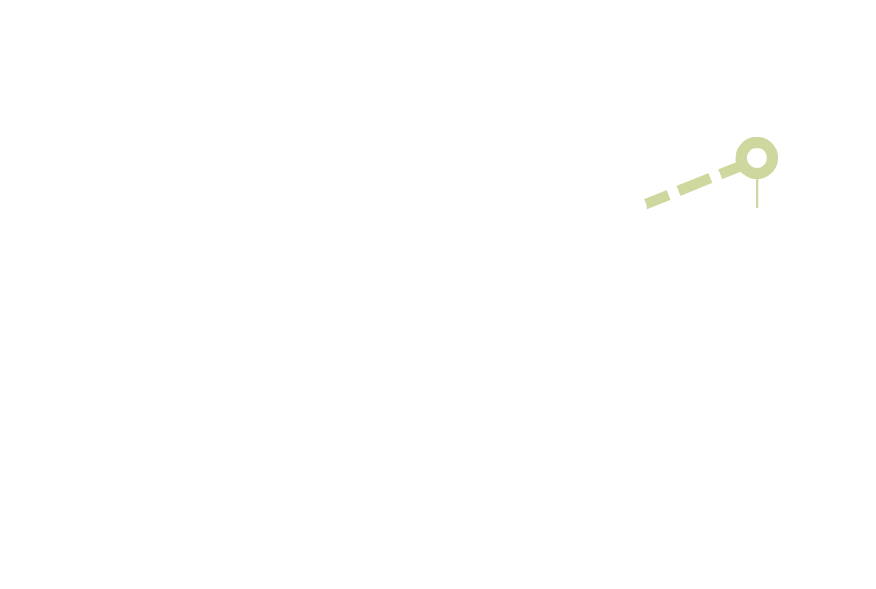 Folsom
Sep 27, 2012
Nova
Swift
Glance
Diablo
Sep 22, 2011
Nova
Swift
Glance
Grizzly
Apr 4, 2013
Nova
Swift
Glance
Keystone
Horizon
Quantum
Cinder
Bexar
Feb 3, 2011
Essex
Apr 5, 2012
Nova
Swift
Glance
Keystone
Horizon
Cactus
Apr 15, 2011
Nova
Swift
Glance
Austin
Oct 21, 2010
Nova
Swift
User/Tenant/Role
User is a login name to OpenStack
Tenant or Project represents user capability and resource quota 
Role represent user’s authority over the system
OpenStack Network Model
Fixed IP is an internal IP address inOpenStack
Floating IP is Public IP address for external accesses
Use Cases:
Use Case: Provider Router with Private Networks
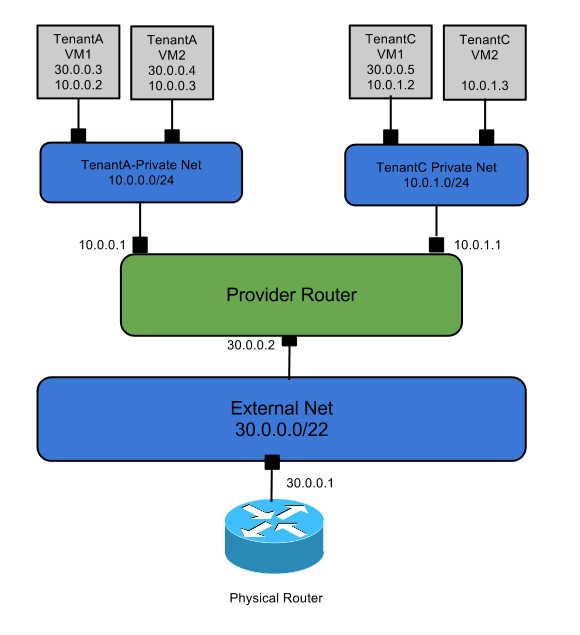 Use Case: Per-tenant Routers with Private Networks
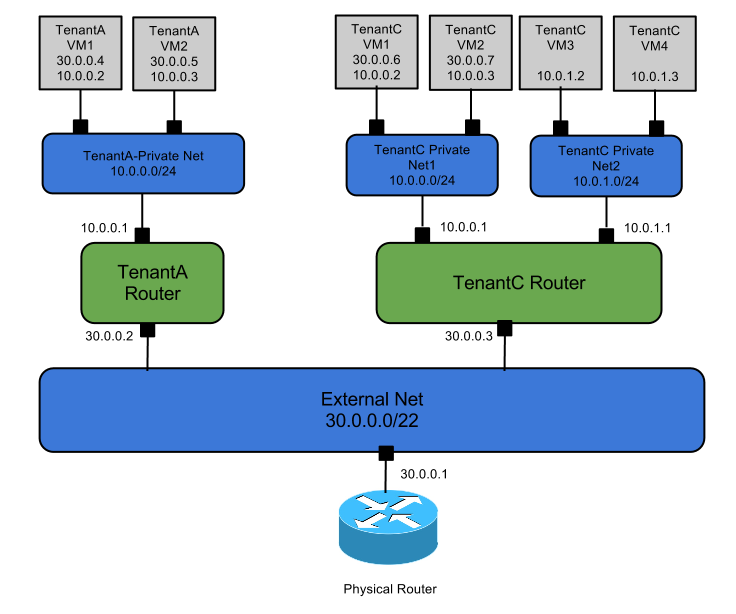 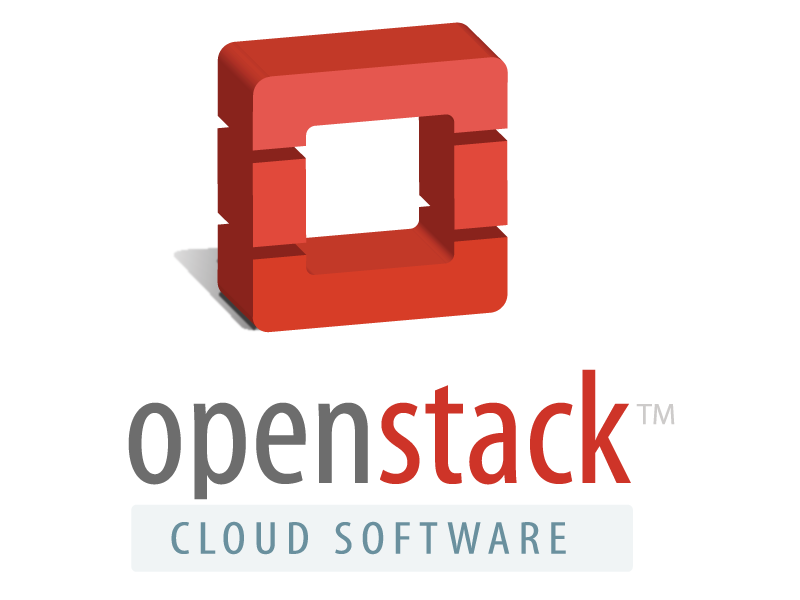 DEMO
2
Overview
Dashboard overview
Create Instance
เข้าใช้งาน instance ทางหน้า console
ใช้ Remote Desktop เพื่อ transfer file
Terminate Instance
Crate a Cluster Computer
3
Dashboard overview
Log In
http://sciencecloud.cs.tu.ac.th
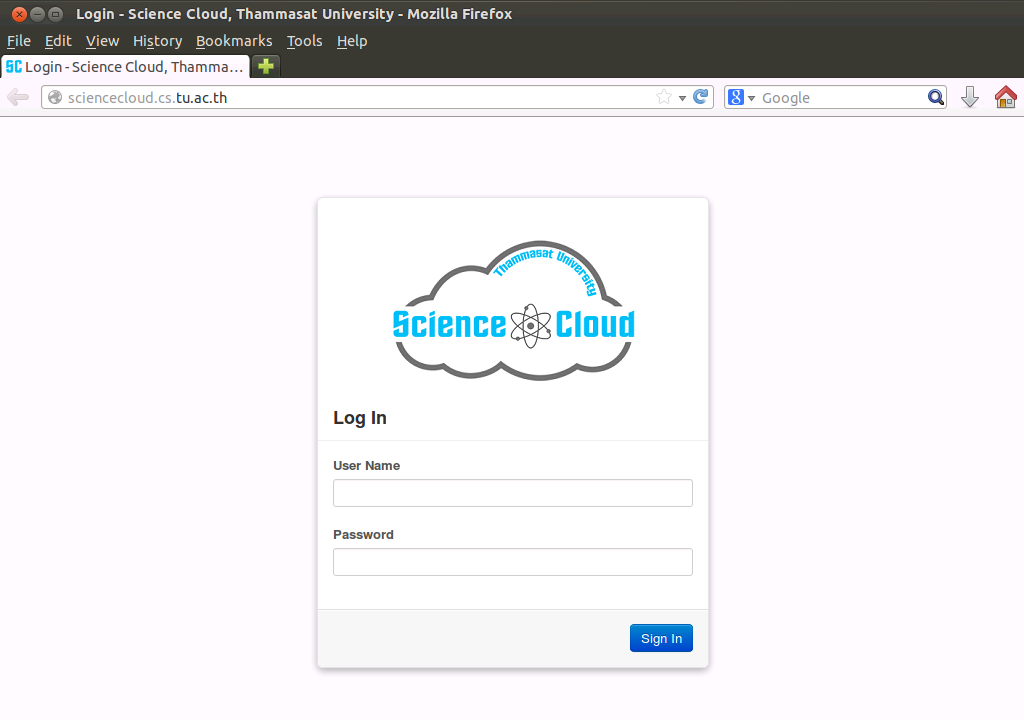 4
Dashboard overview
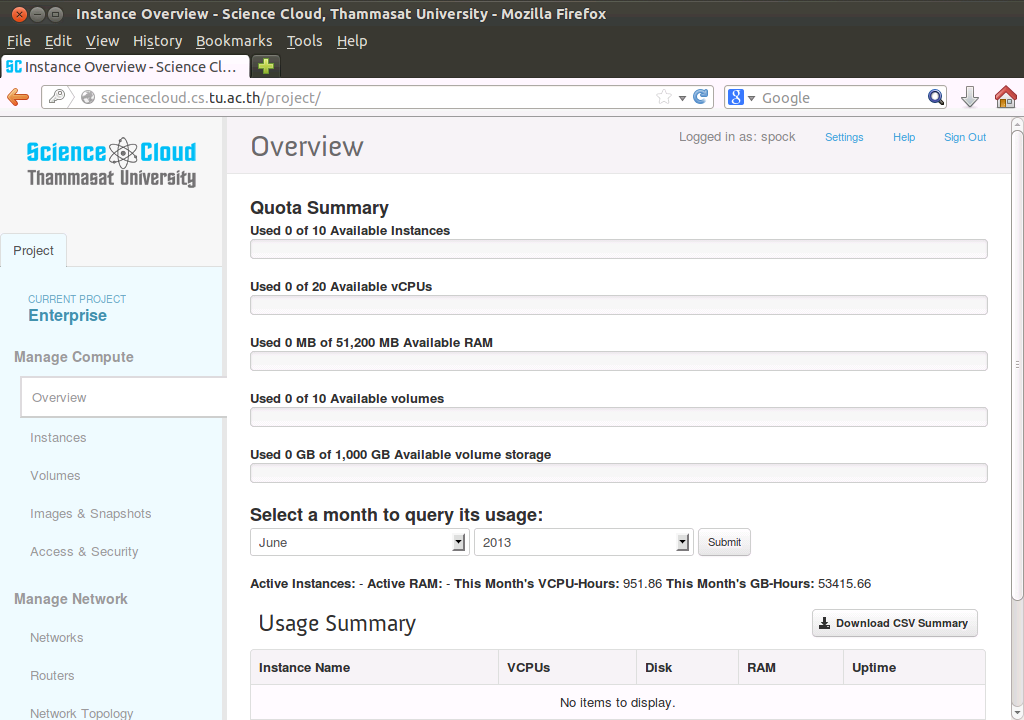 ❸
❷
❶
5
Dashboard overview
Access & Security
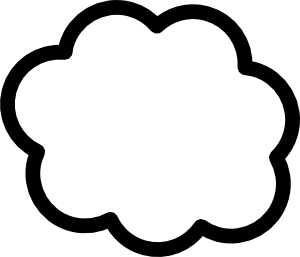 OUT
IN
MY INSTANCE
Default Security
6
Dashboard overview
MY COMPUTER
Access & Security
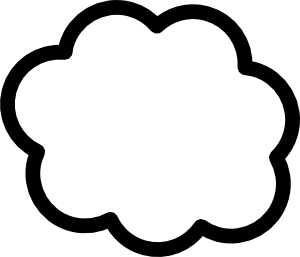 RDP
IN
RDP
OUT
MY INSTANCE
Allow RDP
7
Dashboard overview
Access & Security
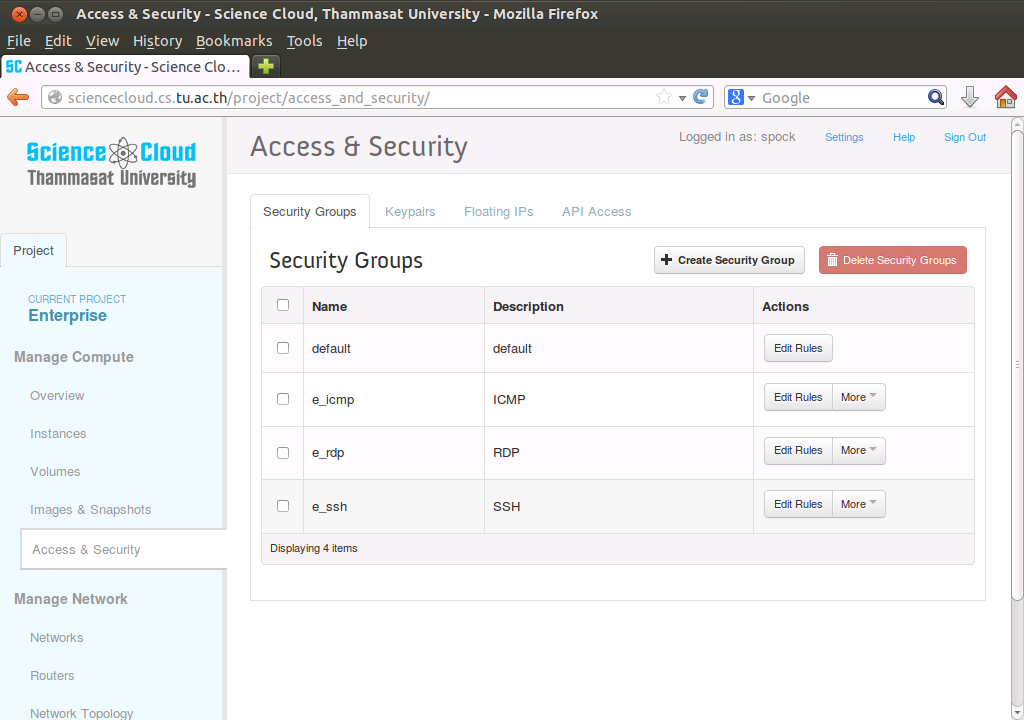 ICMP
RDP
SSH
8
Dashboard overview
Images & Snapshot
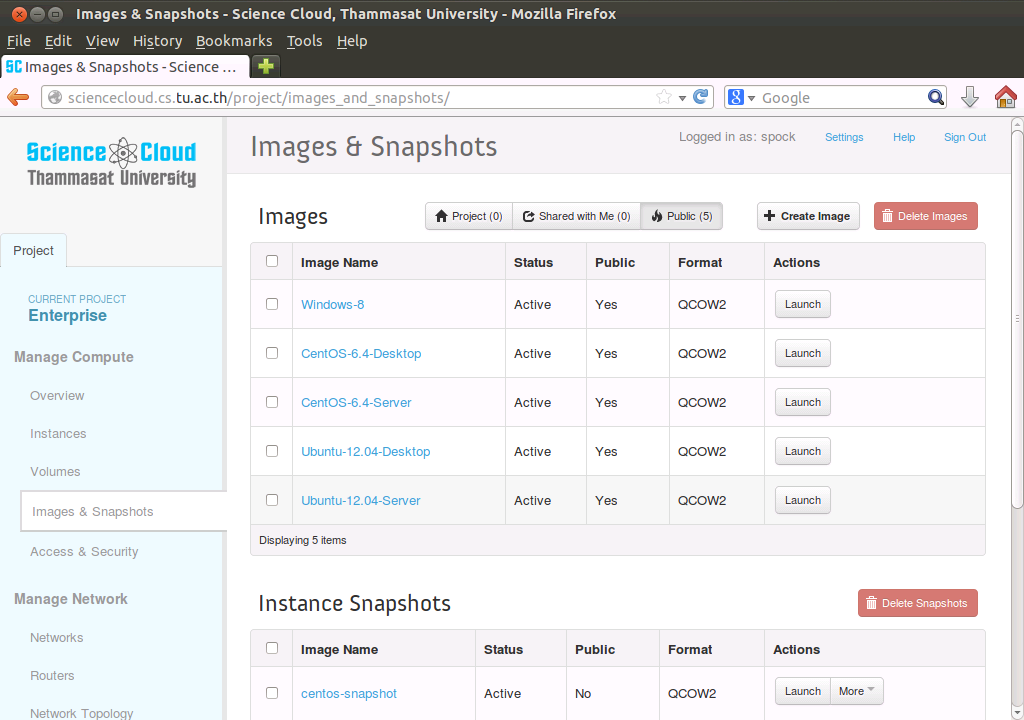 9
Dashboard overview
Instances

คลิ๊กที่ Instances จะยังไม่มีรายการขึ้นมา เพราะเรายังไม่ได้สร้าง Instance
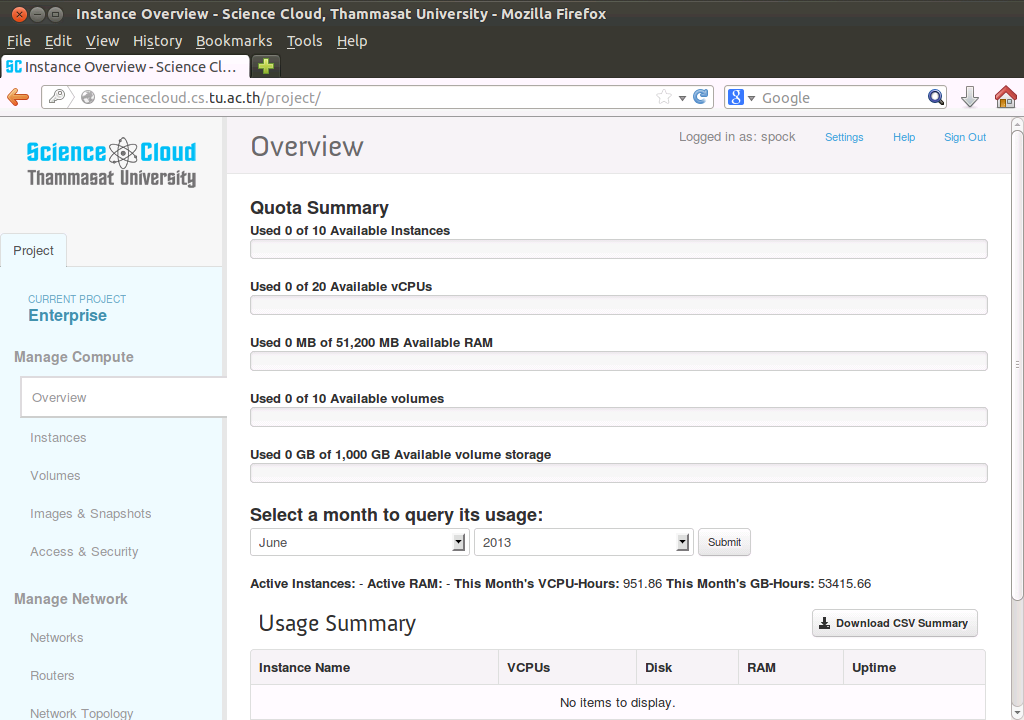 10
Create Instance
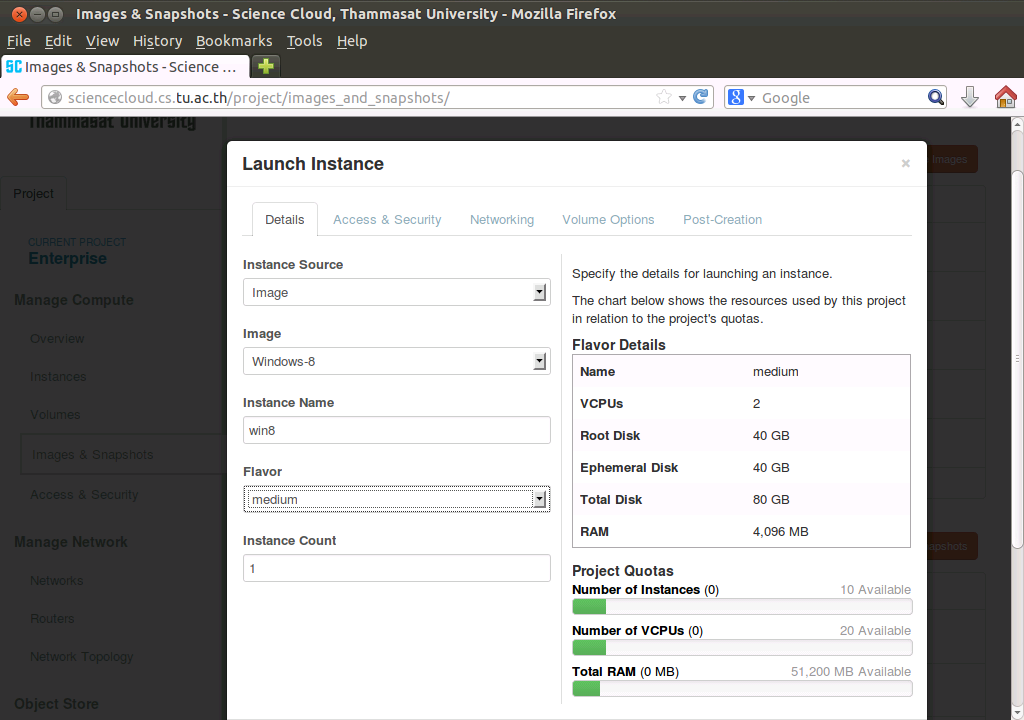 เลือก Windows
เลือก medium 
หรือ large
11
Create Instance
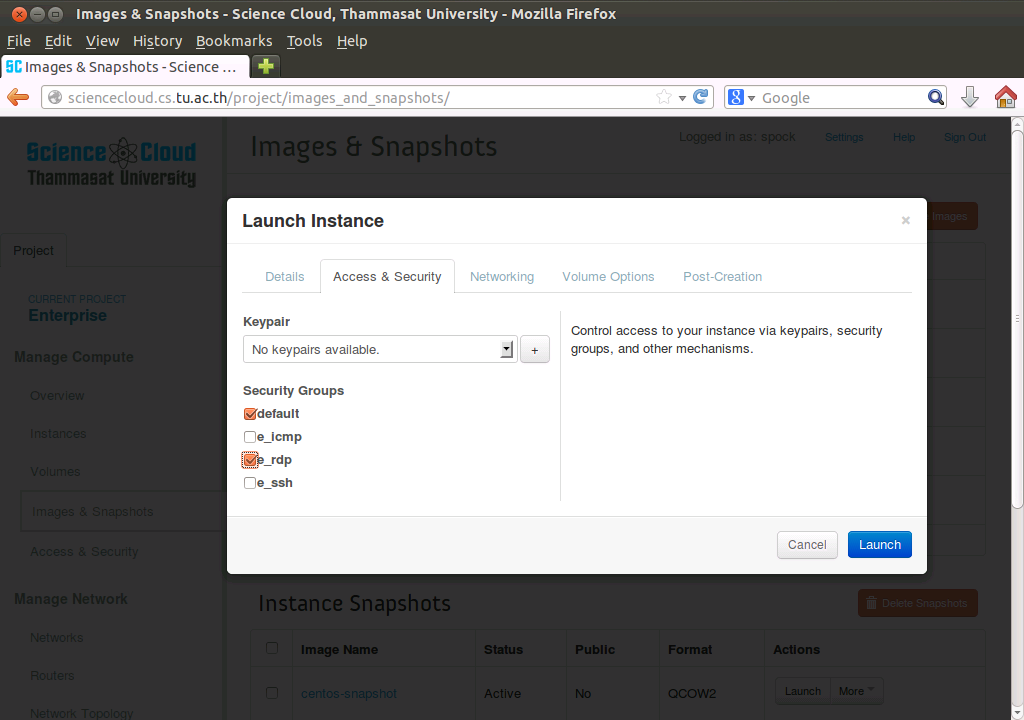 เลือก RDP
12
Create Instance
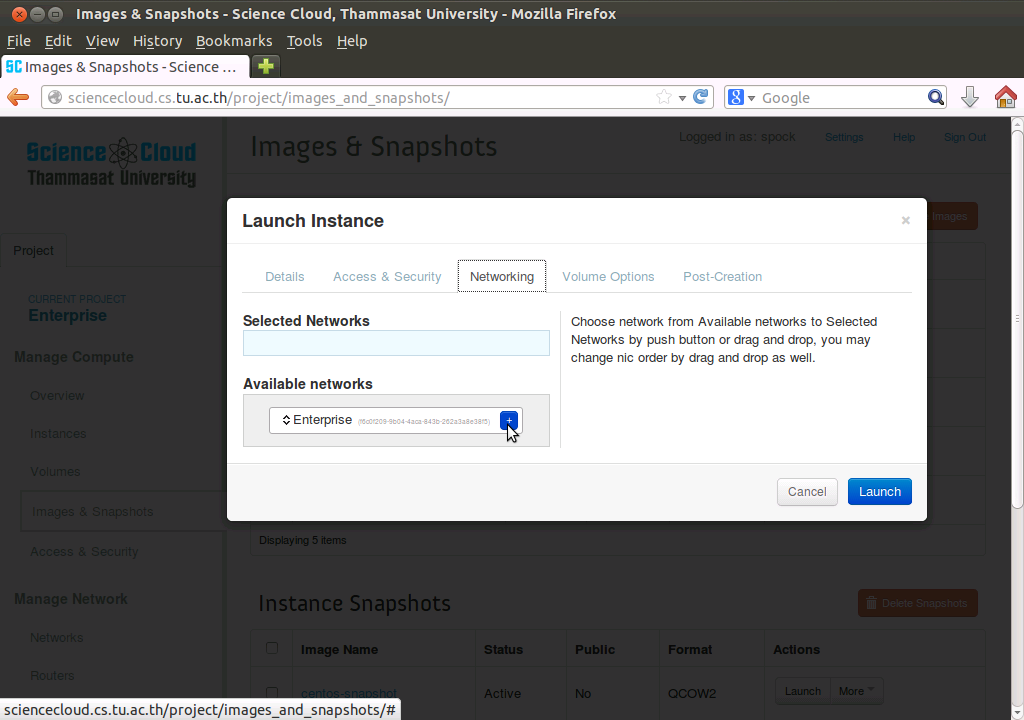 เลือก Enterprise
13
Create Instance
คลิ๊ก Launch แล้วรอให้ Status Active
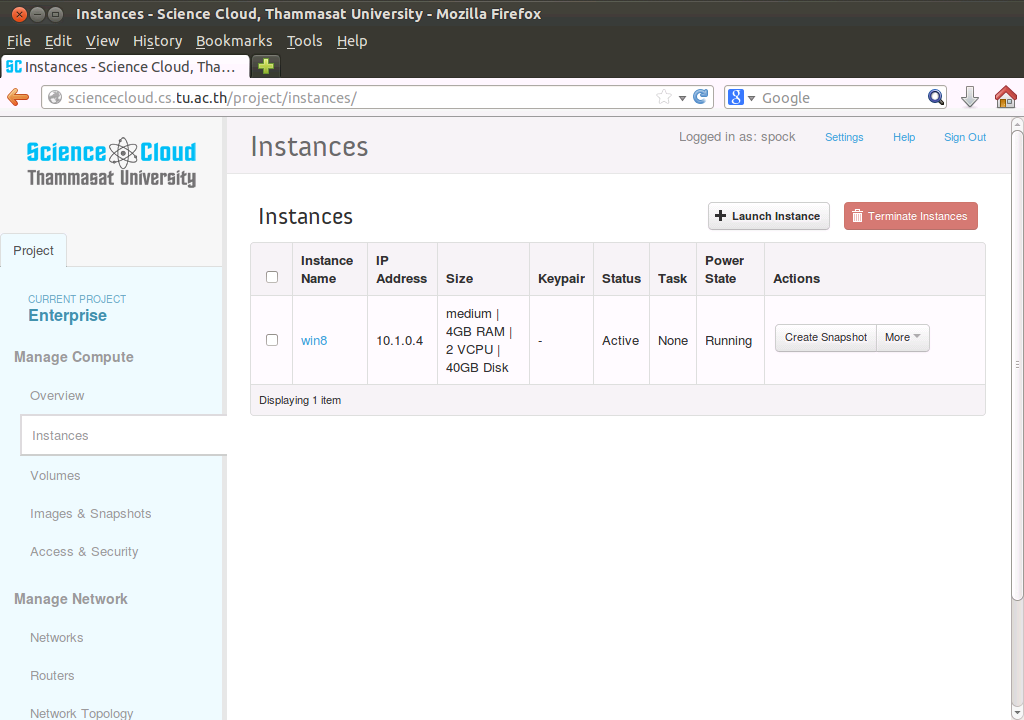 14
เข้าใช้งาน instance ทางหน้า console
More -> Console
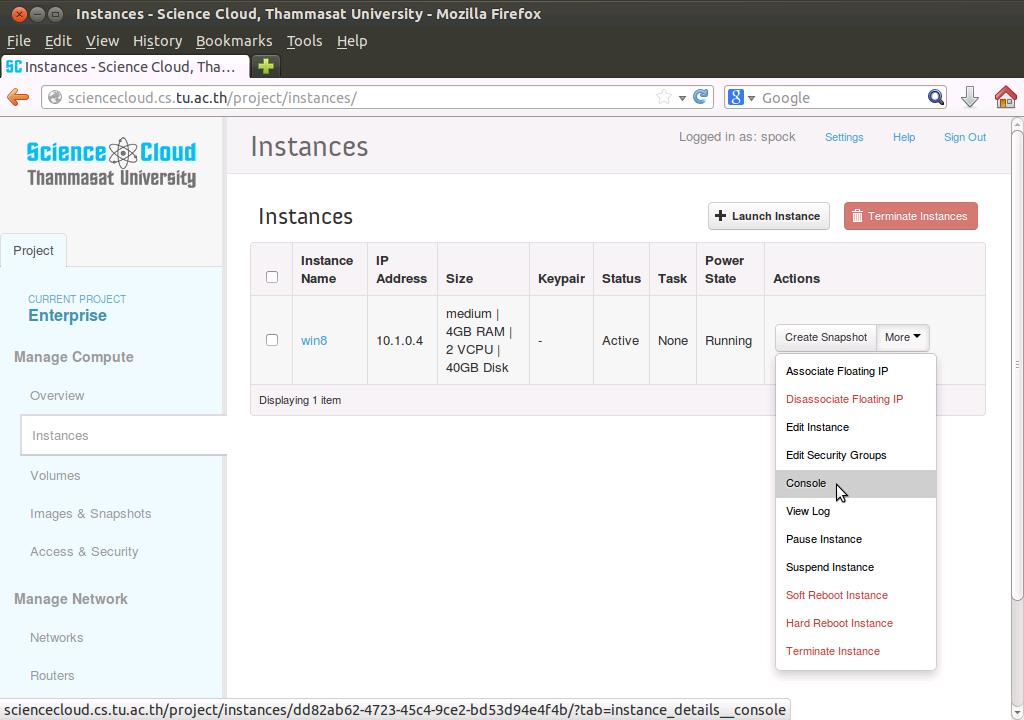 15
เข้าใช้งาน instance ทางหน้า console
ตรวจสอบว่าสามารถใช้ internet ได้
ตรวจสอบจำนวน RAM, CPU
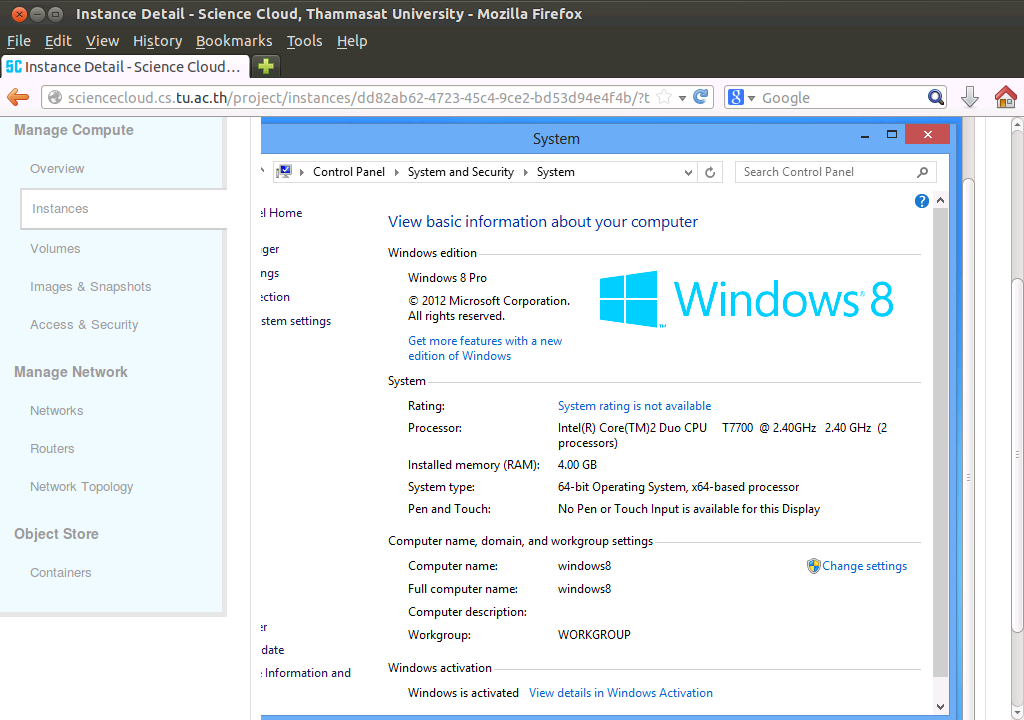 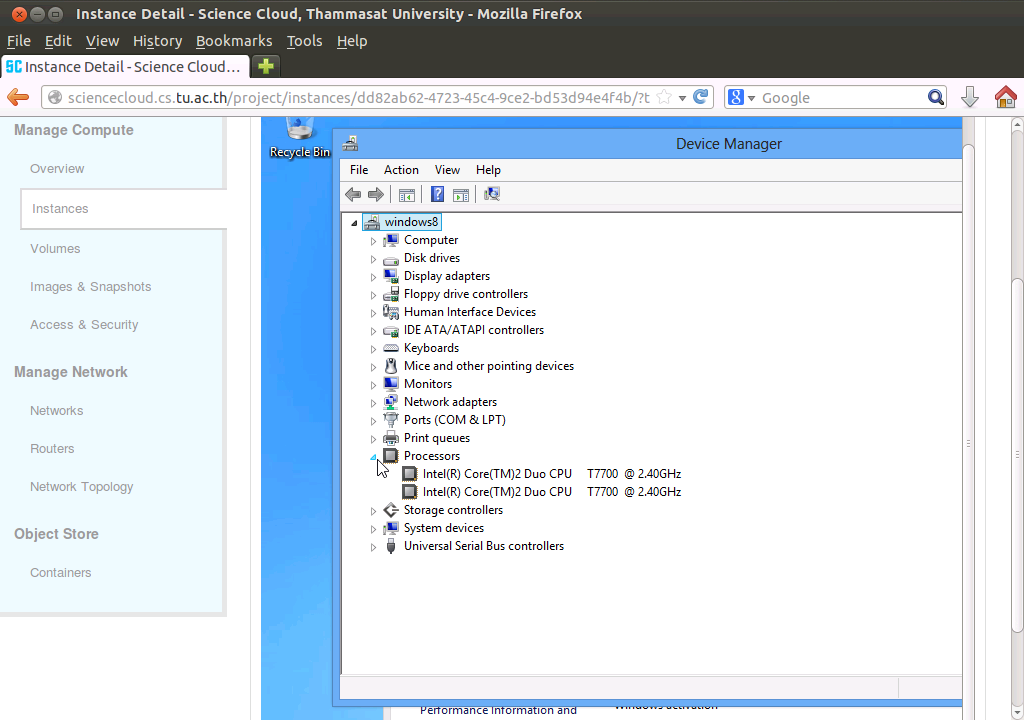 16
ใช้ Remote Desktop เพื่อ transfer file
Associate Floating IP
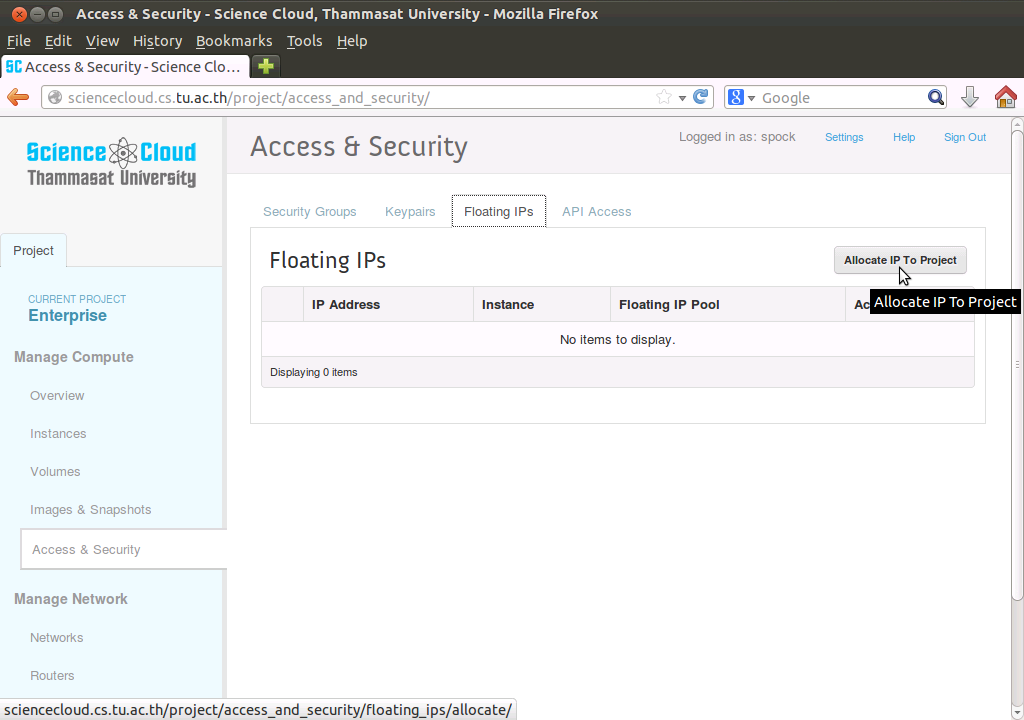 17
ใช้ Remote Desktop เพื่อ transfer file
Associate Floating IP
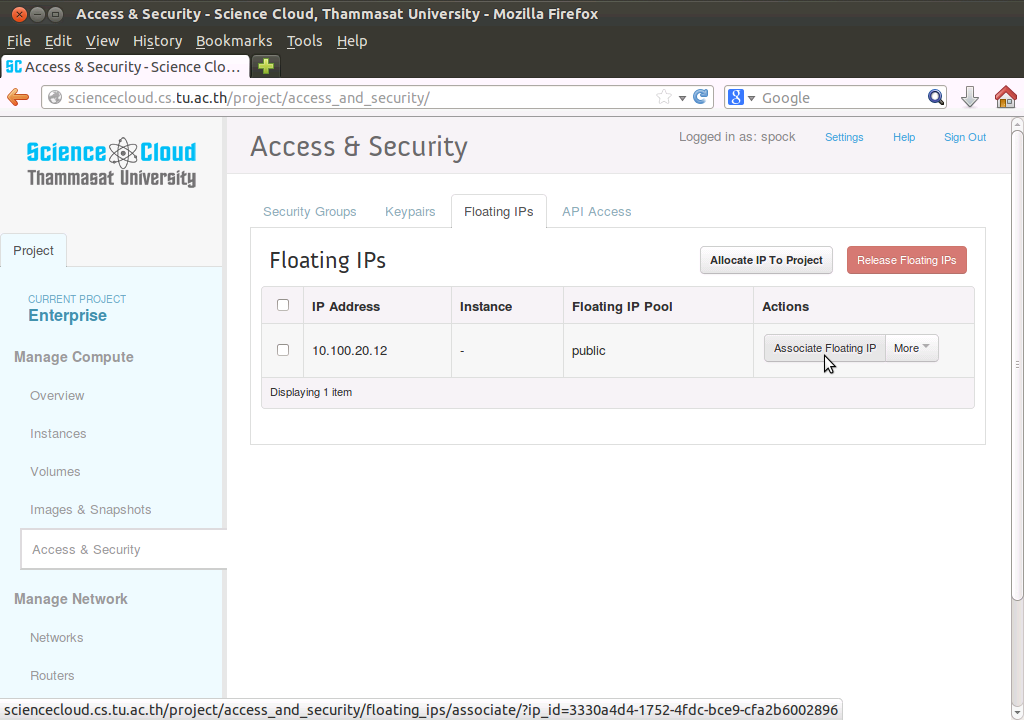 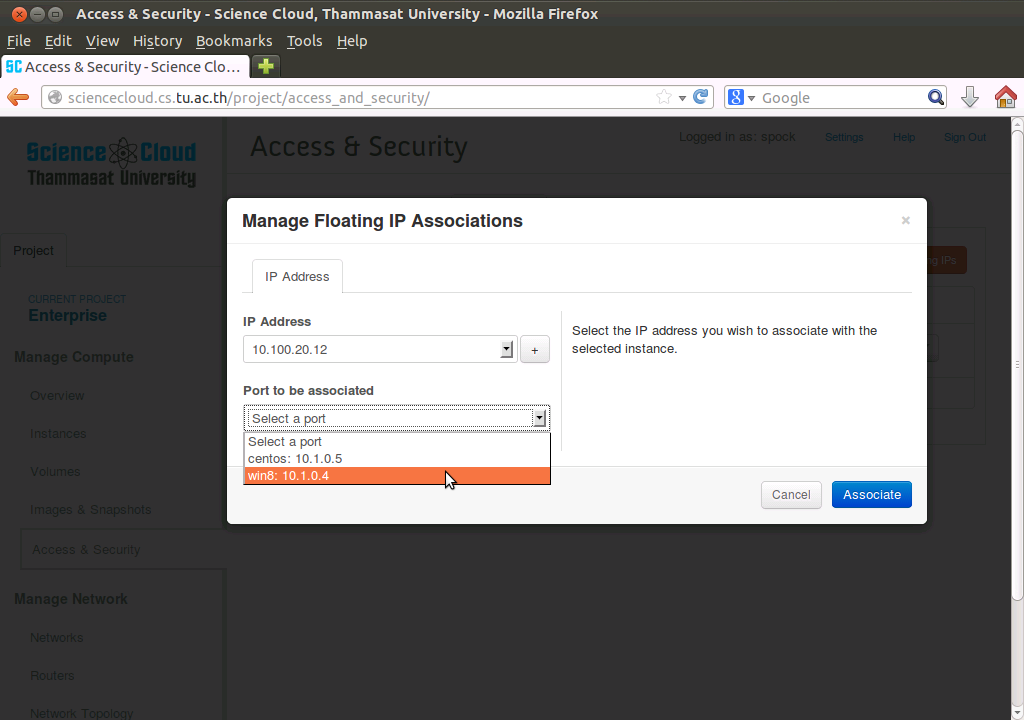 18
ใช้ Remote Desktop เพื่อ transfer file
Associate Floating IP
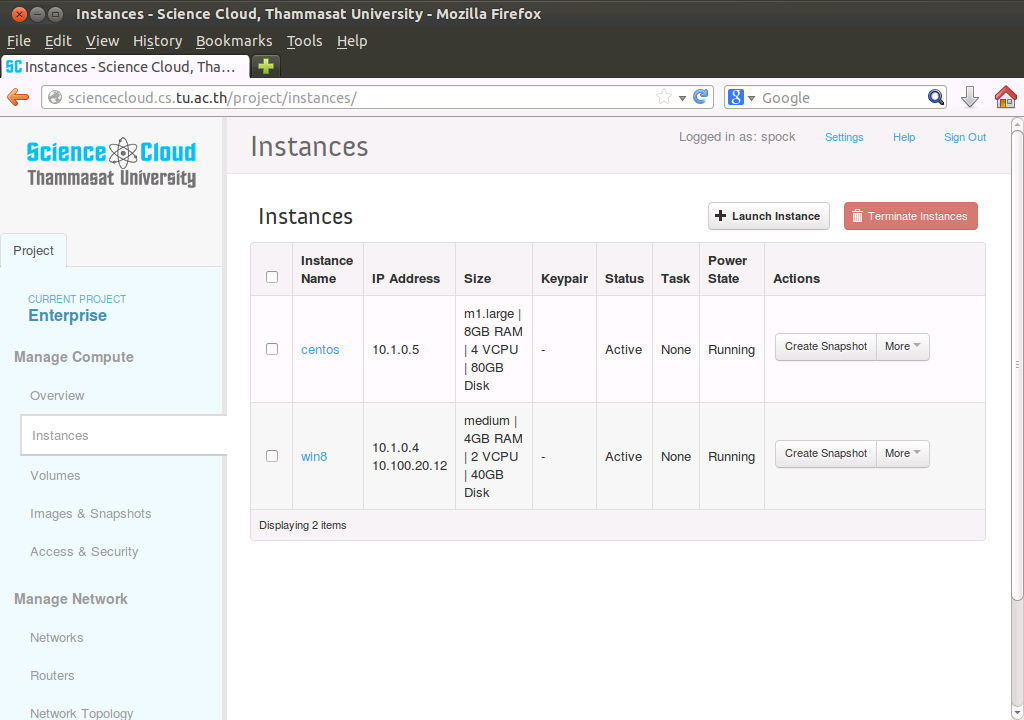 19
ใช้ Remote Desktop เพื่อ transfer file
Enable Remote Desktop บน instance
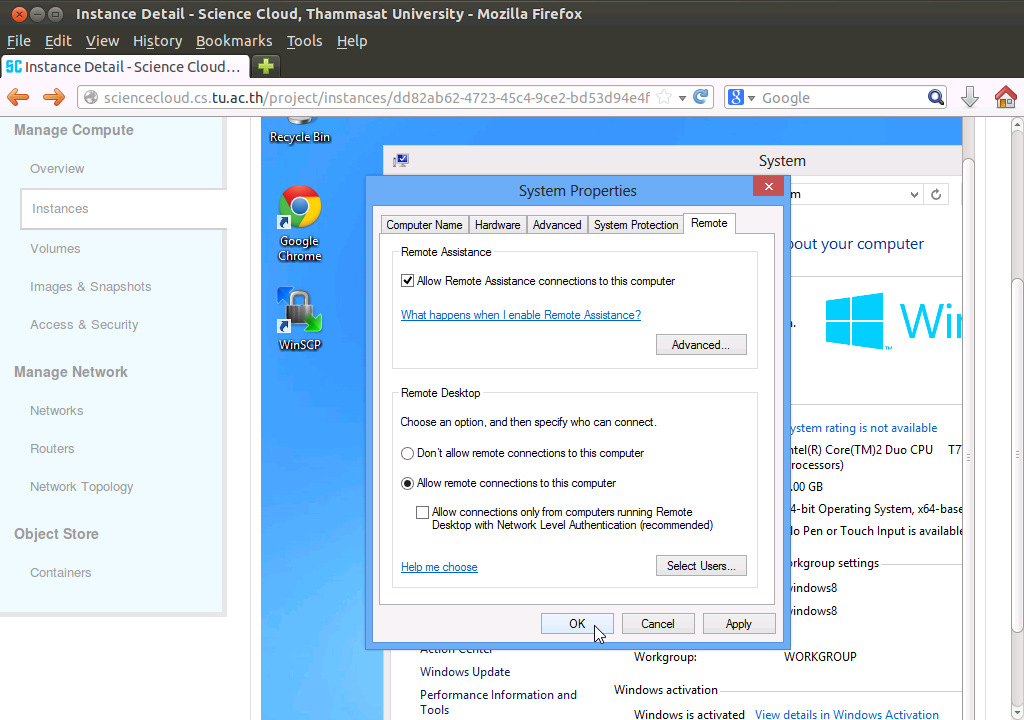 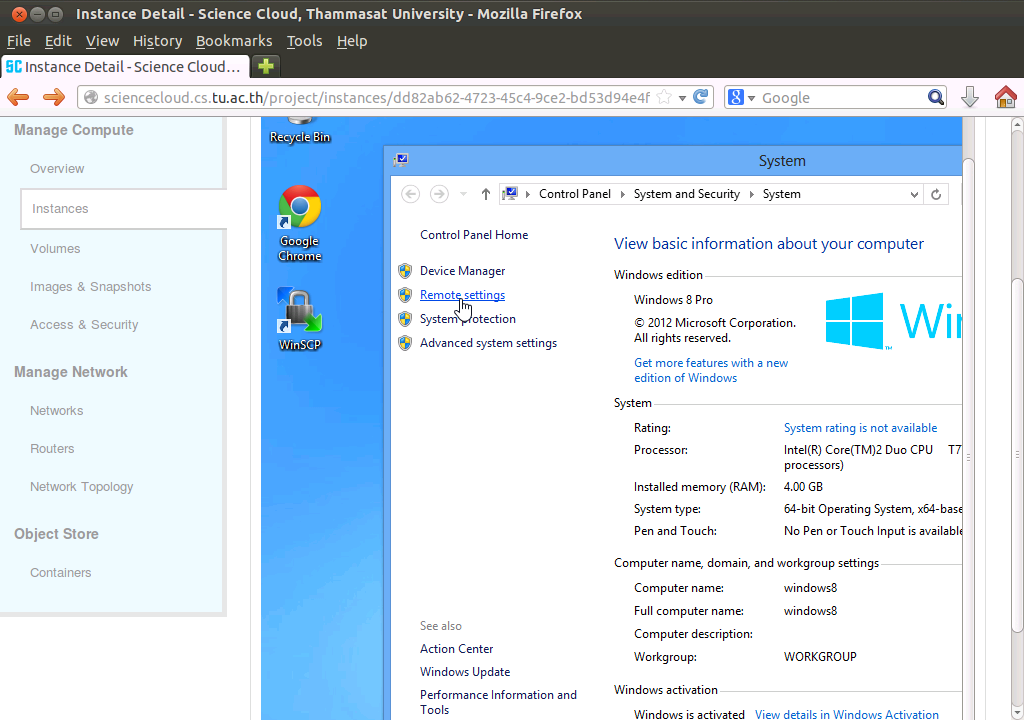 20
ใช้ Remote Desktop เพื่อ transfer file
เปิด Remote Desktop Connection บนเครื่อง local
21
ใช้ Remote Desktop เพื่อ transfer file
เปิด Remote Desktop Connection บนเครื่อง local
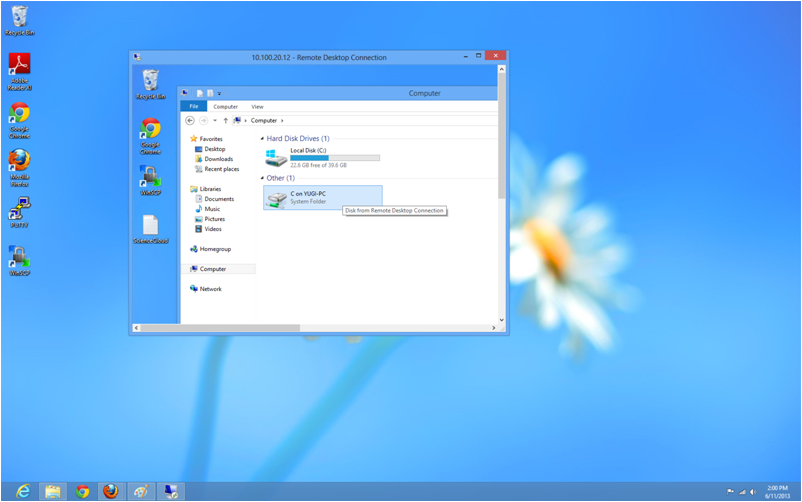 22
Terminate Instance
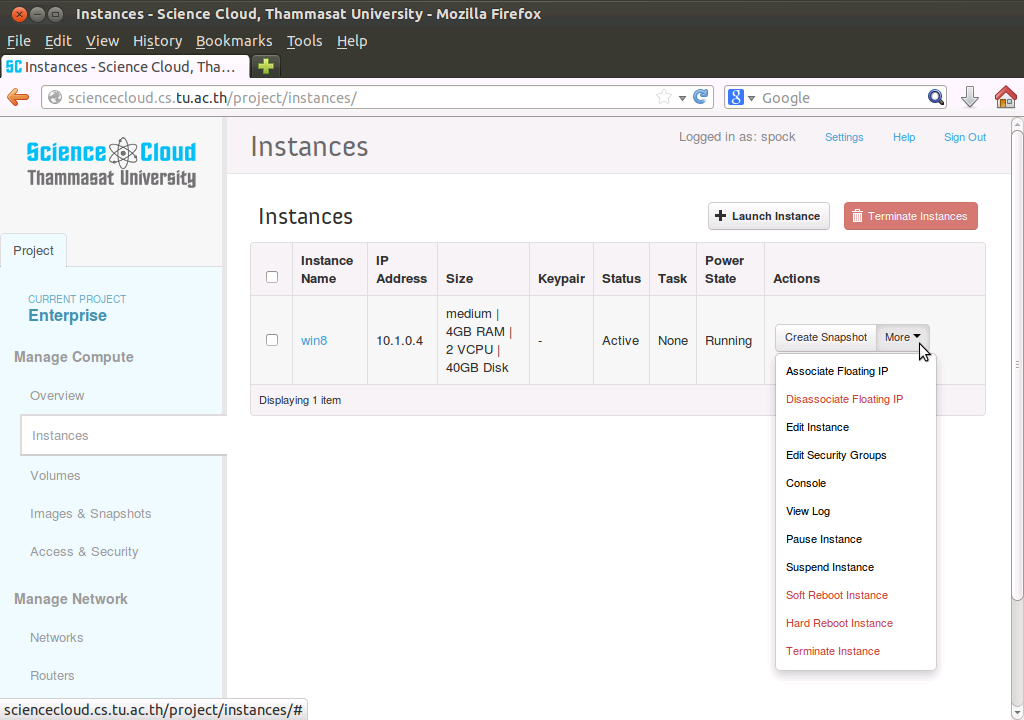 Creating a Cluster Computer on OpenStack
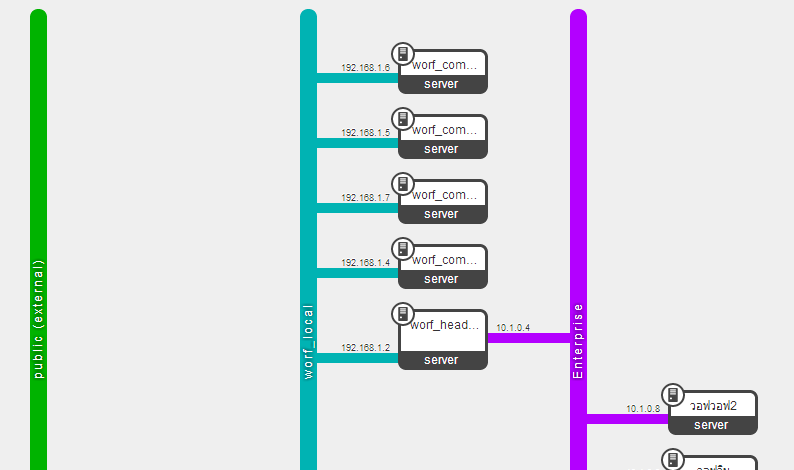 Create a local network
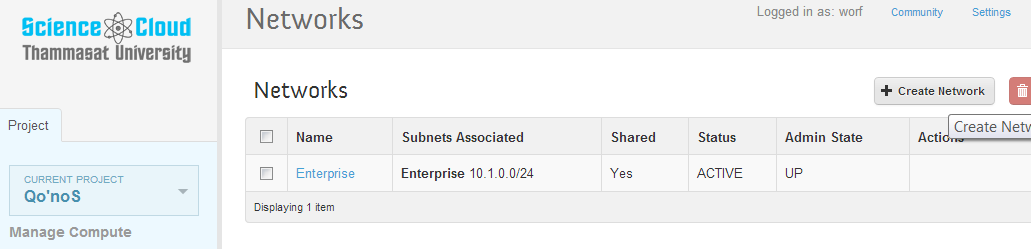 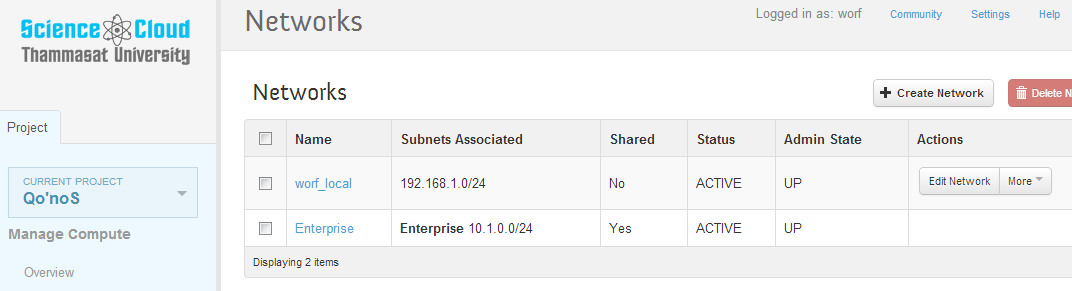 Launch a head node
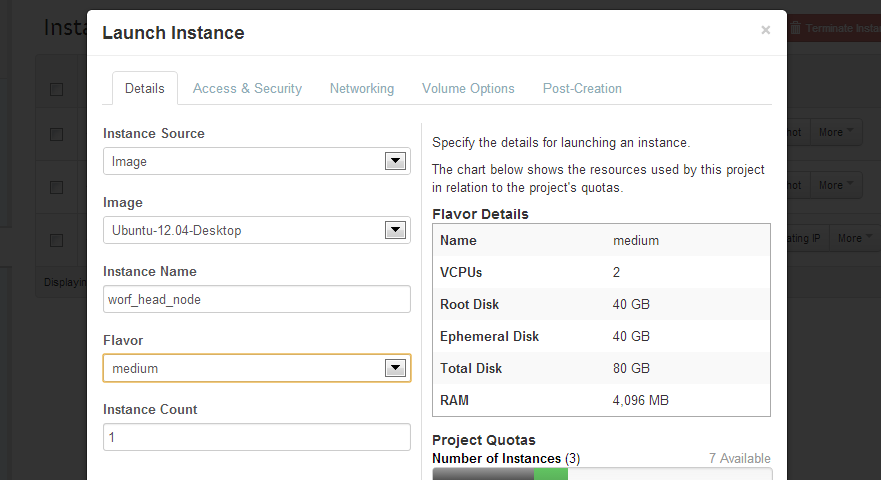 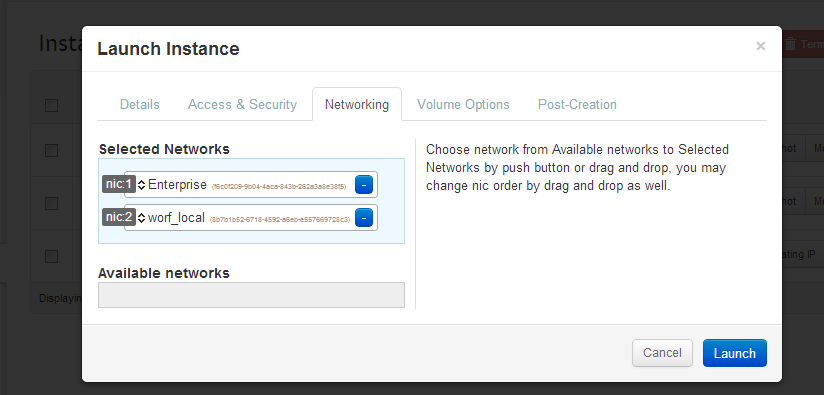 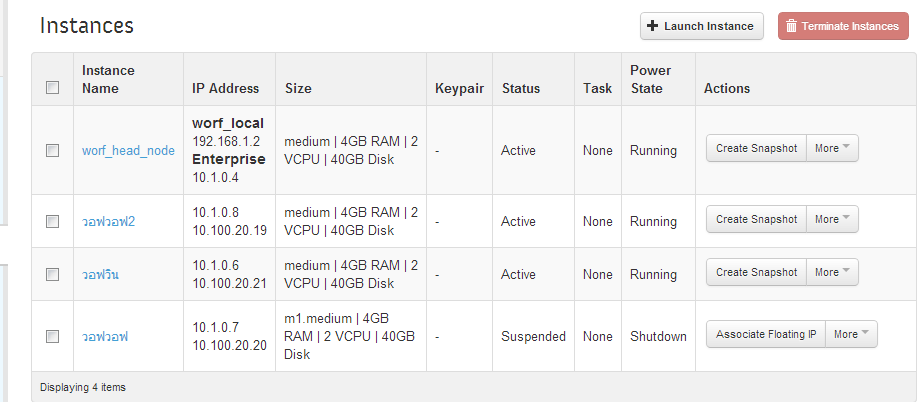 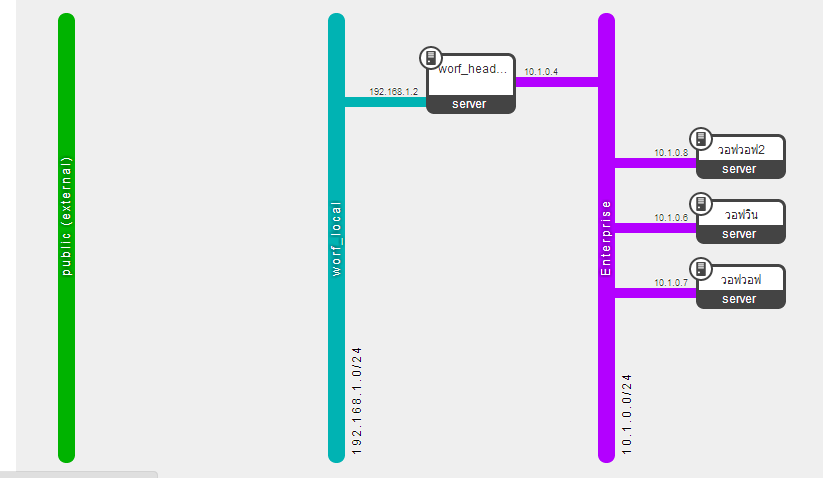 Launch compute nodes
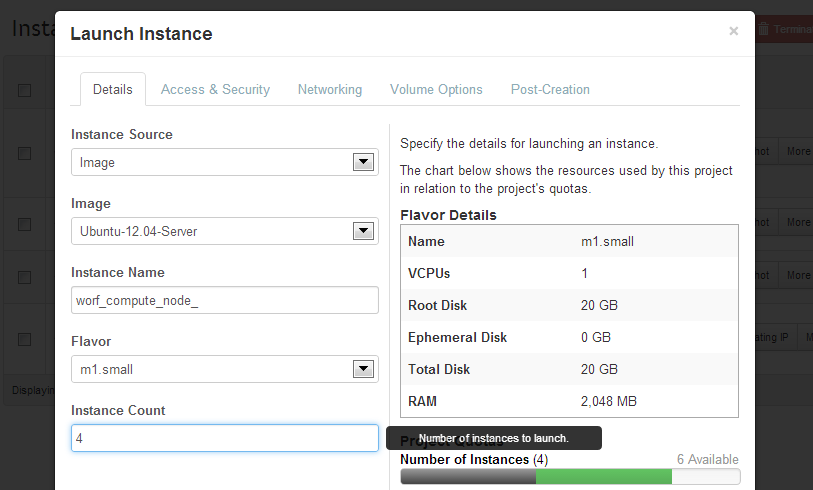 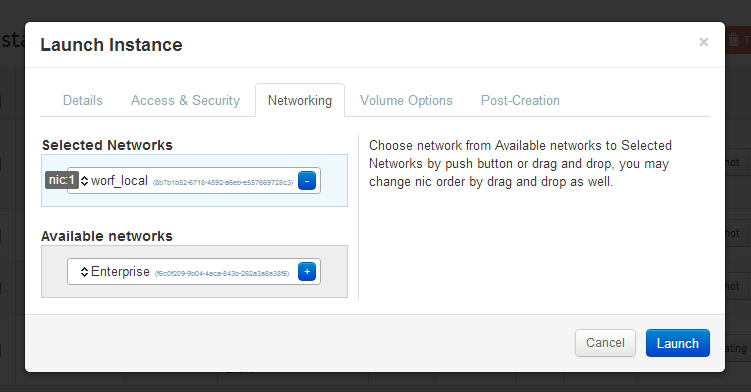 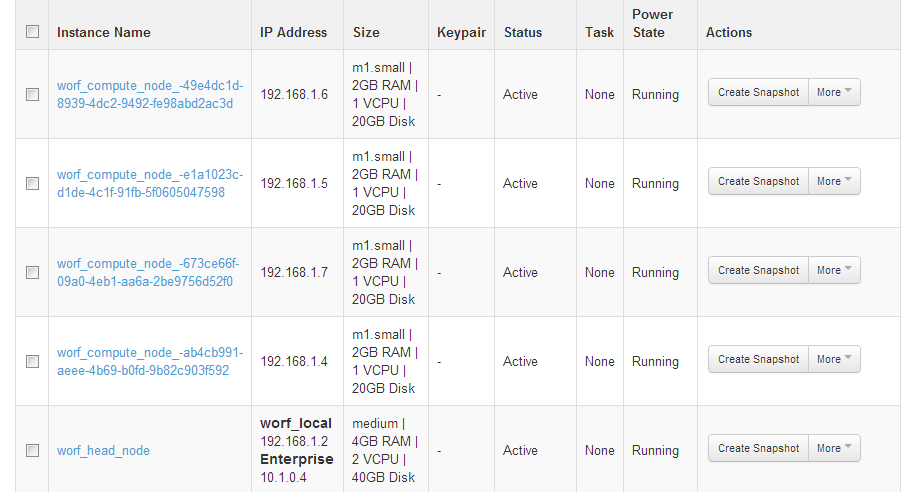 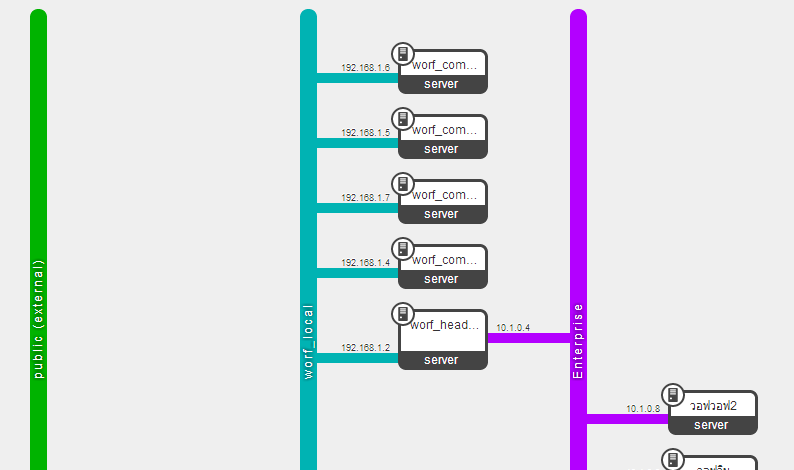 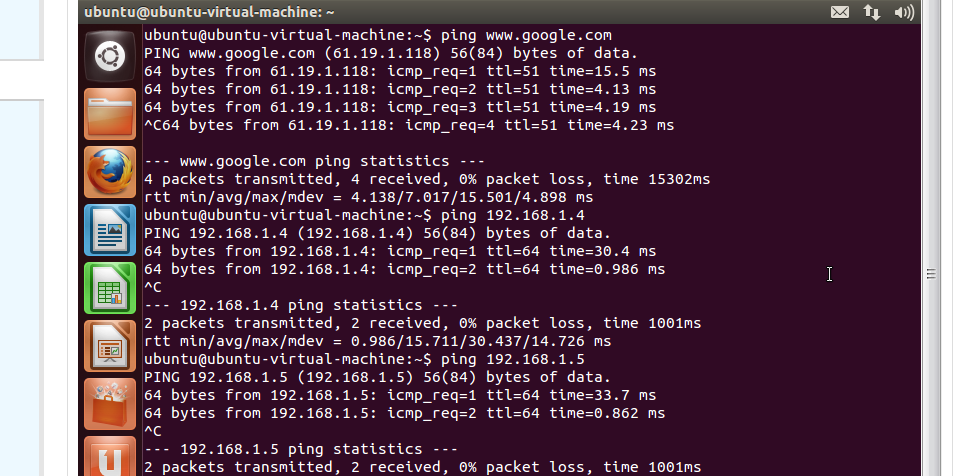 BACKUP
สถาปัตยกรรม OpenStack
DASHBOARD
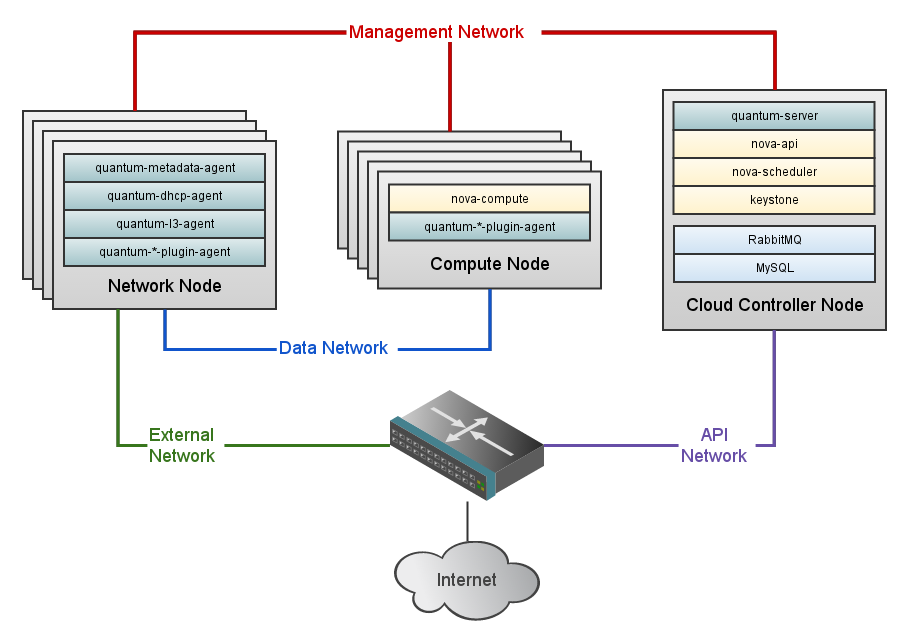 KEYSTONE
สถาปัตยกรรม OpenStack
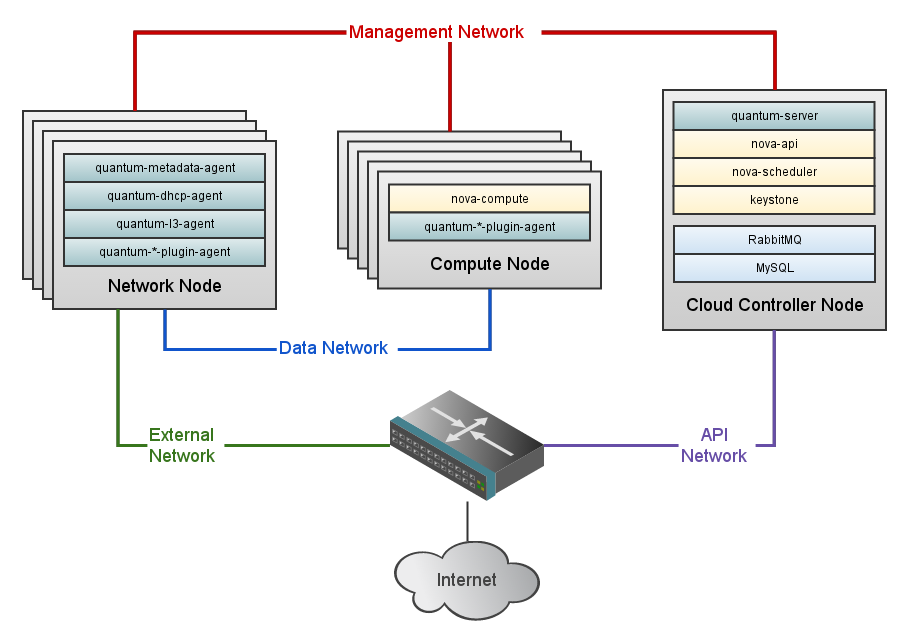 NOVA-API
NOVA-SCHED
NOVA-COMPUTE
สถาปัตยกรรม OpenStack
QUANTUM SERVER
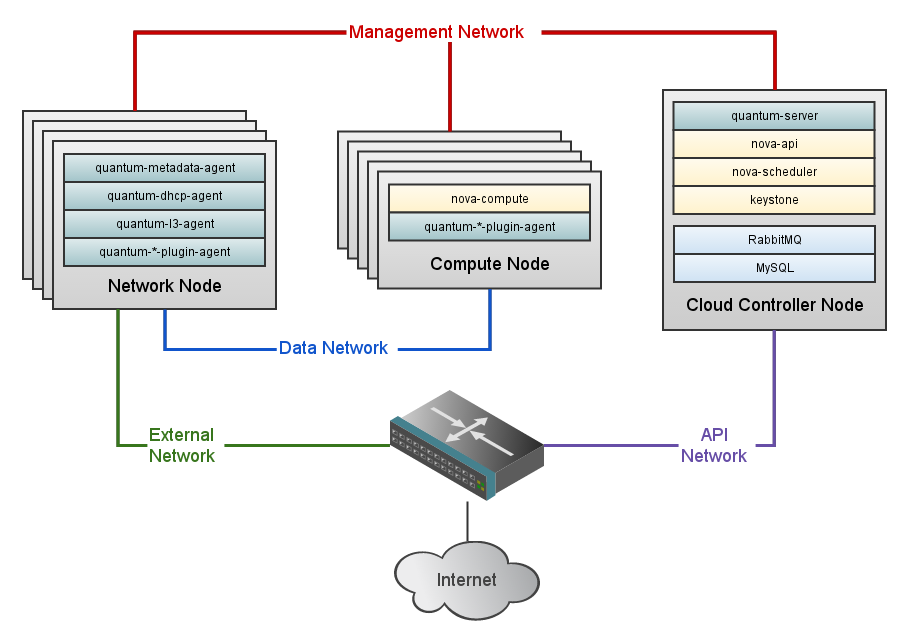 QUANTUM-PLUGIN
QUANTUM-AGENTS
QUANTUM-PLUGIN